Modelling, policy 
and political economy
LECTURE 5 
Political Economy Analysis
Version 1.0
Lecture 5: Learning Outcomes
By the end of this lecture, you will be able to:
ILO1: Understand what political economy analysis (PEA) is and understand its utility
ILO2: Use a framework to conduct a political economy analysis; 
ILO3: Describe the concepts associated with PEA 
ILO4: Understand when and how to use PEA and methodologies
ILO5: Explain the different approaches and methods used during PEA and why
2
[Speaker Notes: By the end of this lecture, you will be able to Understand what political economy analysis (PEA) is and understand its utility; Use a framework to conduct a political economy analysis; Describe the concepts associated with political economy analysis; Understand when and how to use PEA and methodologies; and Explain the different approaches and methods used during PEA and why]
5.1 Political economy analysis
Political economy is concerned with the structural and institutional features and how these features interact with political and economic processes within a sector or in a given context. 
Political process refers to the formulation and administration of public policy, while economic process is ﻿concerned with the generation and allocation of resources. These processes are interrelated.
Political economy analysis (PEA) supports a politically informed approach to understanding of the incentives and constraints that impact actors behaviour.
3
[Speaker Notes: Political economy is concerned with the interaction of political and economic processes. By political processes we mean the process of the formulation and administration of public policy, while economic processes is ﻿ concerned with the processes that generate wealth and allocation of resources. these processes are interrelated and the dynamics influence development outcomes.
As an analytical approach used to understand the underlying reasons why things are the way they are and identify the incentives and constraints that impact actors behaviour.  It prompts us to focus on ‘what’ and ‘why’ related questions and consider ‘who wins and who loses out’ when considering different pathways and scenarios.
Thus, help the modelling team to have a better understanding of the context and the systems, which contributes to identify sustainable, locally generated solutions. 

﻿political economy analysis is used to address big and small questions, and their answers focus on the what and the why. Why does the problem persist? What works? We try to go beyond the why and the what into the everyday details of the how to navigate the tricky terrain of policy change. How do incentives at work in political and policy spaces shape government responses to climate and energy challenges? Why are some policies that are inefficient persist even though it is technically feasible to adopt a better policy or system? How do institutions shape the content, feasibility, timing and pace of policy change?]
5.1 Political economy analysis
As an analytical framework, PEA involves looking at the interaction between structures, institutions and actors. It also considers what incentives institutions create and how actors behave as they pursue their values and interests.
4
[Speaker Notes: PEA supports a more politically informed approach to understanding of context and the incentives and constraints that impact actors behaviour.
It does this by exploring systematic features that are relevant to the problem; what incentives these systemic features create and influence groups; and consider how institutions shape the process and outcome.
In other words, PEA involves looking at the interaction between structures, institutions and actors or stakeholders relevant to the problem you are trying to understand. Other factors for considerations include what incentives do institutions create and how do different incentive structures influence actors interests and behaviour.

In previous lecture we noted that It is used to look at how actors use their position to protect or strengthen their political or economic interests. PE analysis can reveal the conditions and processes under which political actors or political entrepreneurs’ manoeuvre within institutional contexts to negotiate, build consensus, and bargain to maintain or change policies and legislation.
 
Lecture 5 introduces a generic framework of political economy analysis modellers can use to analyse the problem they are trying to research, the context they work in, the institutional constraints as well as the role of different stakeholders (including interests, incentives and motivations). policy problem you are trying to resolve, to understand the context you work in and to identify the drivers of observed policy outcomes in a wide range of social, political and economic settings.]
5.1 Political economy analysis
In the next few slides we will discuss the framework in two parts:
Part 1 (5.2) – discuss the overarching aspect of the framework, which is the relationship between structures, institutions and actors. 
Part 2 (5.3) – discuss the role of values or worldviews, interests, and power relations in shaping actors behaviour and the policymaking process and policy context or decisions.
5
[Speaker Notes: In the next few slides we will discuss the framework in two parts:
Part 1 (5.2 and subsections) – discuss the overarching aspect of the framework, which is the relationship between structures, institutions and actors. 
Part 2 (5.3 and subsections) – discuss the role of values or worldviews, interests, and power relations in shaping actors behaviour and the policymaking process and policy context or decisions.]
5.2 Political economy analysis: a framework
The first step is to identify the structural features and institutions dynamics that provide the background to the context and how actors behave.
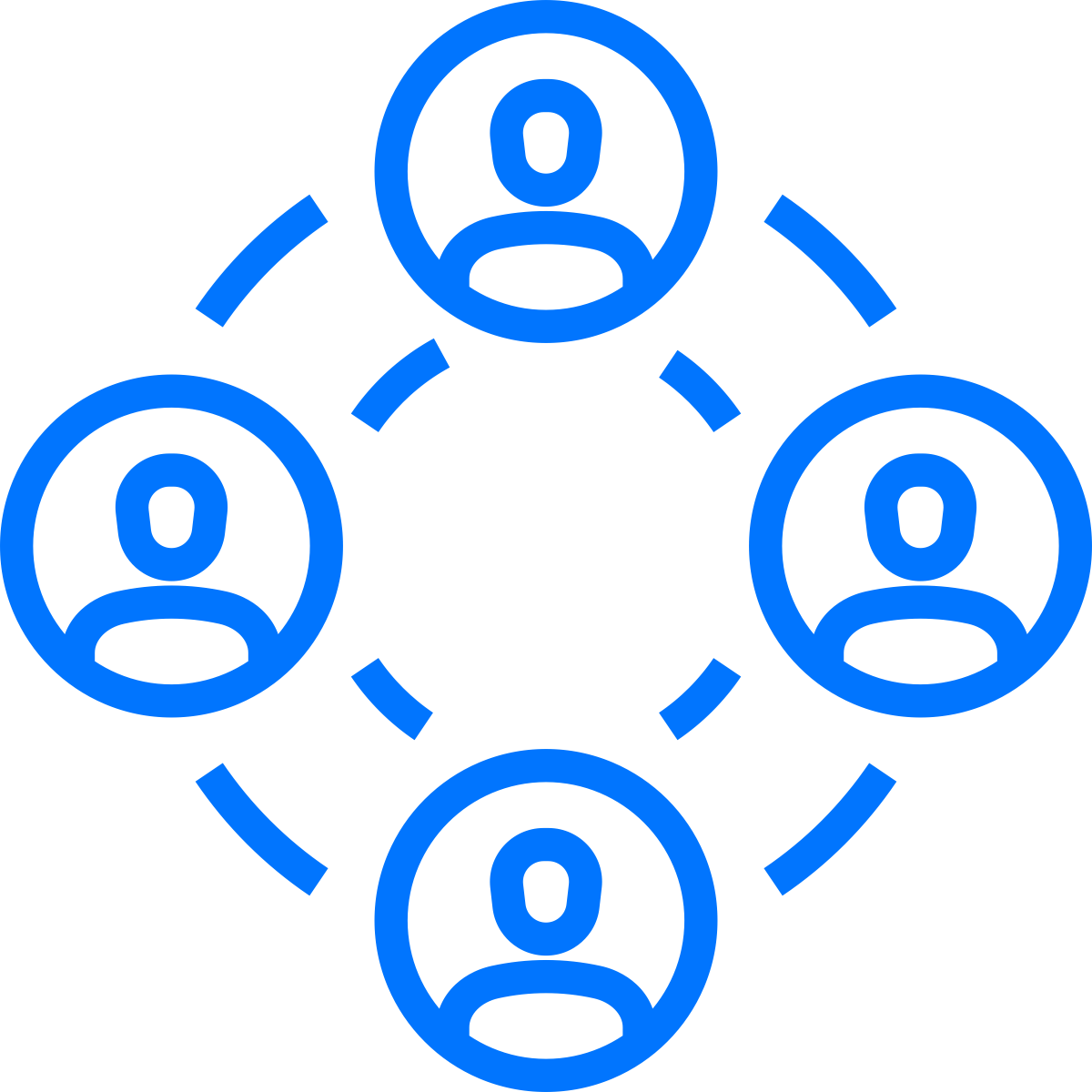 Structures
Actors
Institutions
6
[Speaker Notes: A starting point for a political economy analysis would be identifying the three blocks: structures, institutions and stakeholders.
A political economy analysis starts with the analysis of the structural factors that provide the background to the political and economic characteristics of a given context or the problem context. 
Structure is the enduring specifics that never change or change slowly. This may include natural resources endowment, geography, population, historical legacies. Structures shape political and economic systems and institutions in a given context. 
Institutions, not to be confused with organisations, refer to formal rules and informal conventions that prescribe what may or may not be done in a given context. Institutions including the local laws, conventions and traditions shape actors behaviour. 
Actors are those that are directly or indirectly impacted by institutions and policy issues. Actors (individuals, groups, organisations, ministerial agencies, industry groups, trade unions, citizens) behaviour is influenced by institutional rules. However, actors also take actions to influence institutional rules and norms.]
5.2.1 Political economy analysis: Structural features
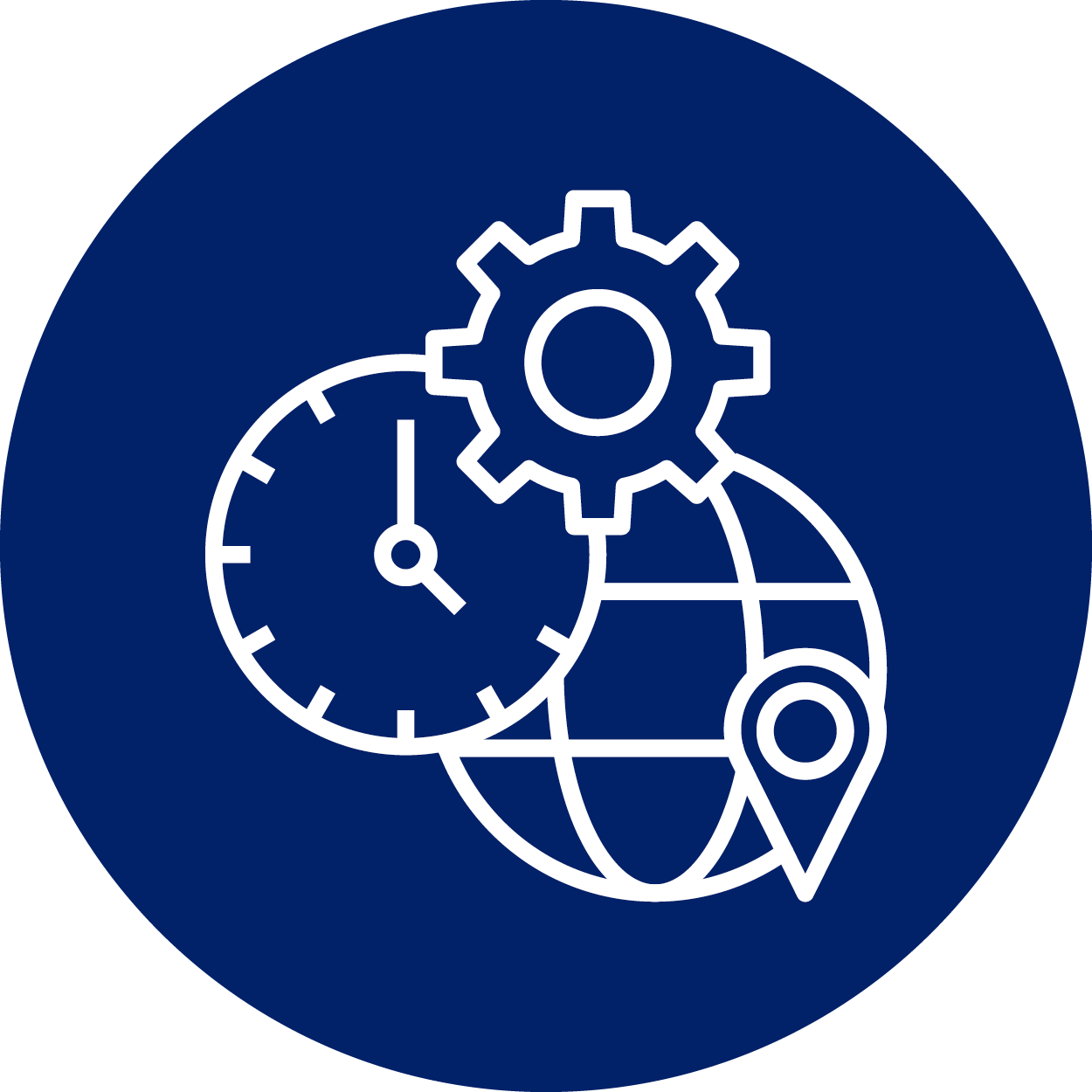 Structural features are deeply embedded and foundational factors. 
Tend to be fixed or slow to change and include physical and social features, such as geography, population, urbanisation rates, and economic structures.
Vary from setting to setting and shape the prevailing political and economic systems and institutions in a given context.
﻿
7
[Speaker Notes: A political economy analysis starts with the analysis of the structural factors that provide the background to the political and economic characteristics of a given context or the problem context. 
Structural features generally refer to the enduring specifics of a given context that never change or change slowly. Tend to be fixed and include physical and social features. This may include natural resources endowment, geography, population, historical legacies, urbanisation and economic structures. These are deeply embedded and foundational features that vary from setting to setting and shape the prevailing political and economic systems and institutions.]
5.2.1 Political economy analysis: Structural features
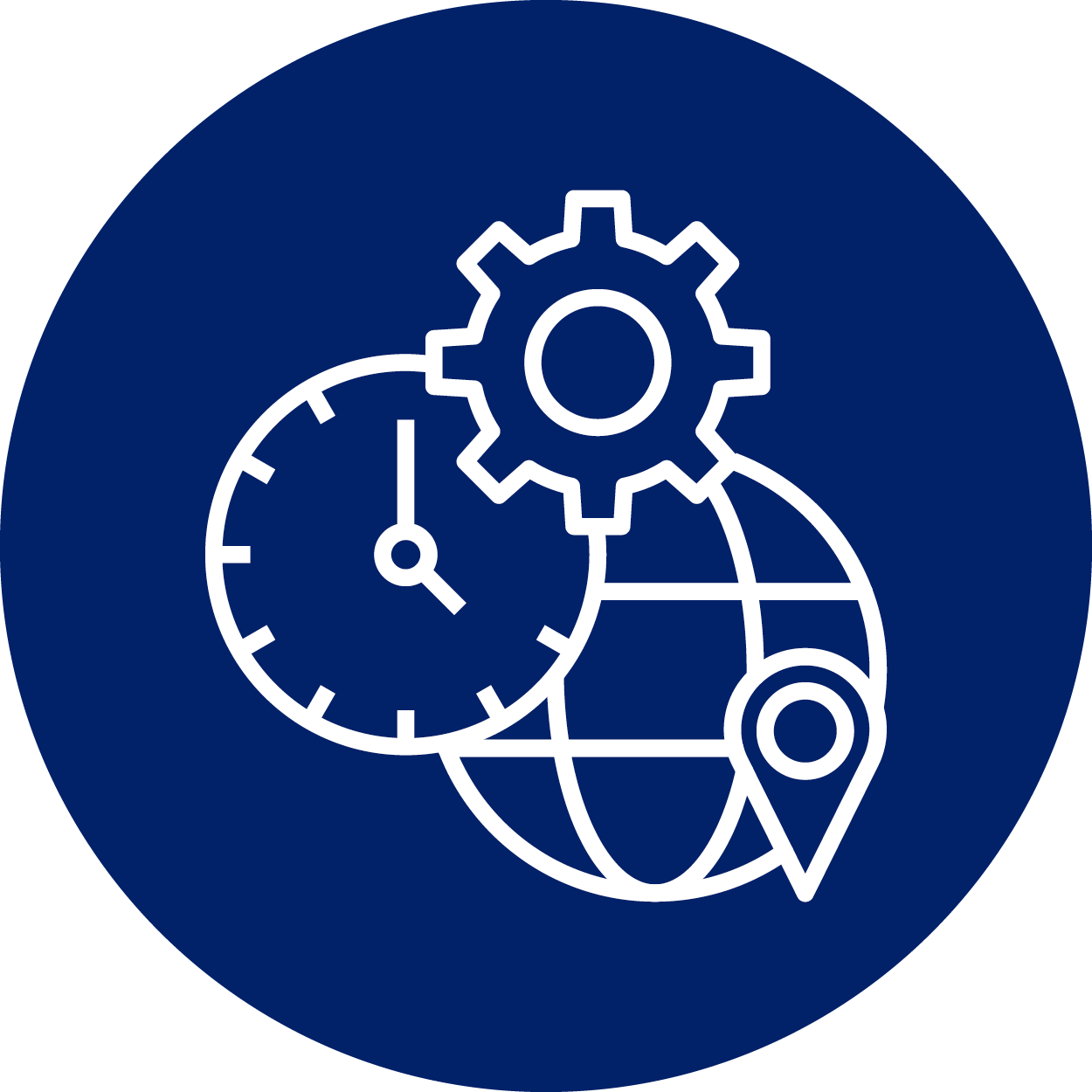 In PEA, for example, questions related to structures may include: 
What are the most important events in political history? How do they shape the political system and contemporary politics? 
How does geographic concentration and geopolitics influence the characteristics of institutions and prevalent values?
What is the structure of the economy? Which sectors are most significant? What is the level of inequality and public debt? 
What do things like demographic trends, urbanisation and climate change related issues impact political processes and policy decisions?  

﻿
﻿
8
[Speaker Notes: ﻿Structural features are deep rooted and underpin a county or sector political economy.  In PEA questions related to structures may include: 
What are the most important events in political history? How do they shape the contemporary politics? Characteristics of the political system?
How does geographic concentration and geopolitics  influence the characteristics of institutions as well as  prevalent values? 
How do exposure to climate change impacts affect decision making? What about demographic trends? Population growth? Urbanisation? climatic or demographic factors shape policy decisions?  
What is the structure of the economy? Which sectors are most significant? What is the level of inequality and public debt?]
5.2.2 Political economy analysis: Institutions
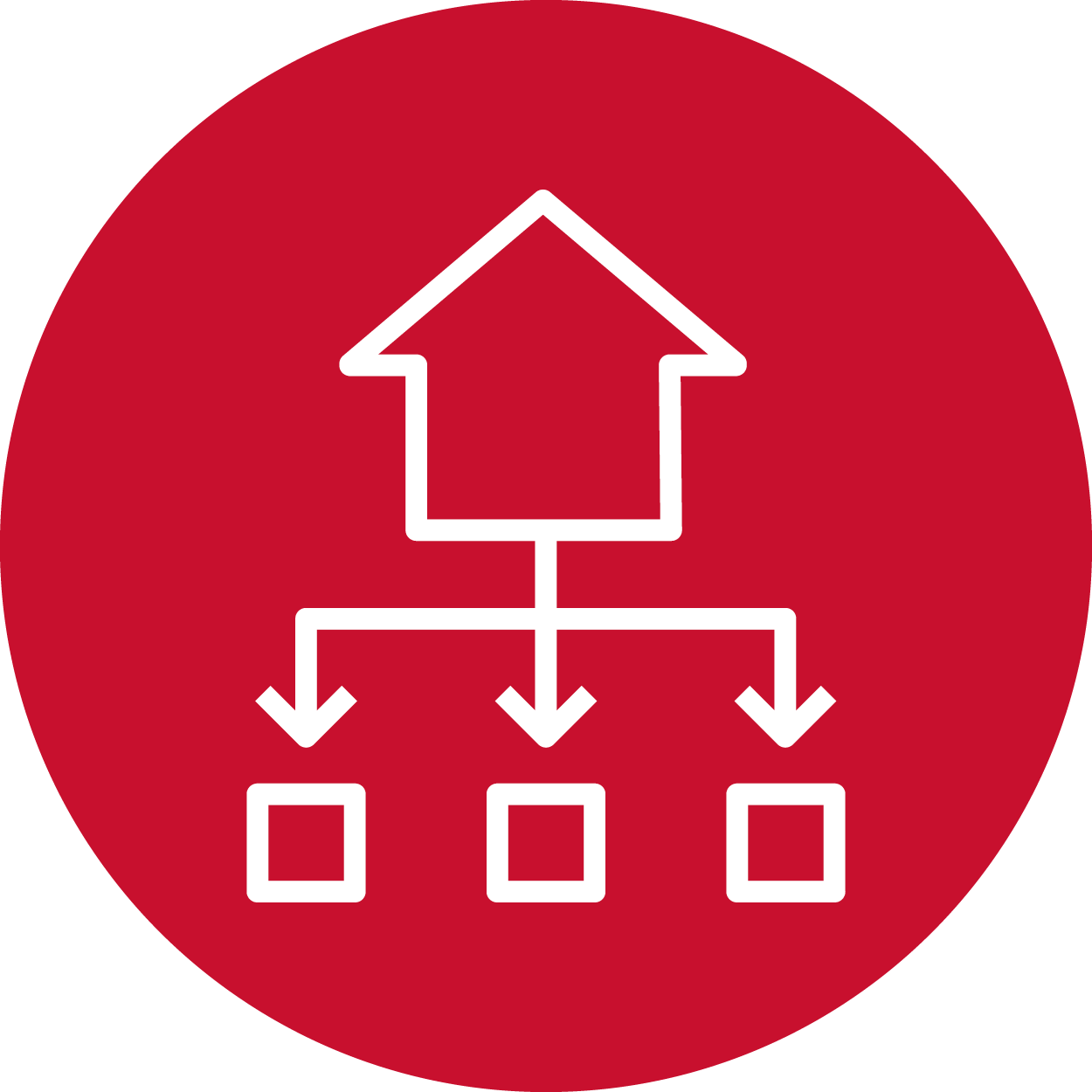 ﻿The term institutions refers to rules and conventions. Rules set the parameters of what is possible and desirable in a given context. 
Formal institutions are the written rules. Informal are the unwritten norms that create expectations of appropriate social behaviour.
Formal and informal rules create a reward and sanction mechanism that shape actors’ interest and behaviour.
﻿
9
[Speaker Notes: ﻿Institutions refer to the ‘rules of the game’ that shape the decision making process, and how decisions are taken. For example, political institutions are the organizations in a government that create, enforce, and apply laws and policies. 
Institutions can be formal or informal. Formal institutions are binding laws and regulations; informal institutions are norms, values and accepted ‘ways of doing things’ that are embedded in traditional social practices, often equally binding. 
Different institutional arrangements have differential and systematic effects on policy choices and outcomes. For example, countries with parliamentarian and presidential institutions vary in policy stability and transparency of the decision making process.
Policy stability. Because of the way they are organised, parliamentary systems tend to have easier process to establish and annul policies. In presidential institutions, the way institutions are organised (e.g. multiple legislative chambers) makes it more difficult to pass laws or reverse policies that have passed. 
The two systems also differ in the how policy decisions are debated and negotiated.  In parliamentarian systems it can be hard to locate who has influence and where they exert it in systems. This is because in such systems party caucuses, subcabinet level meetings, and informal bargaining between party leaders and backbenchers is more prominent but also less visible to outsiders. In presidential systems, public debates over legislation is more common. A draft law or policy must work its way through the separately elected chambers and the separation of powers creates the potential for more transparency of the decision-making process.]
5.2.2 Political economy analysis: Institutions
Questions related to institutions may include: 
What rules and practices influence how evidence is used during policymaking? 
How transparent is the policy process and who is involved? What are the rules of participation? What incentives does the process create for those involved or excluded? 
To what extent are political and economic elites restrained by the rule of the law? What role do deeply embedded social norms play?
Are there overlapping or conflicting institutions with mandates which may impact the policy process? 
Are there rules and incentives to promote interagency coordination or competition?
﻿
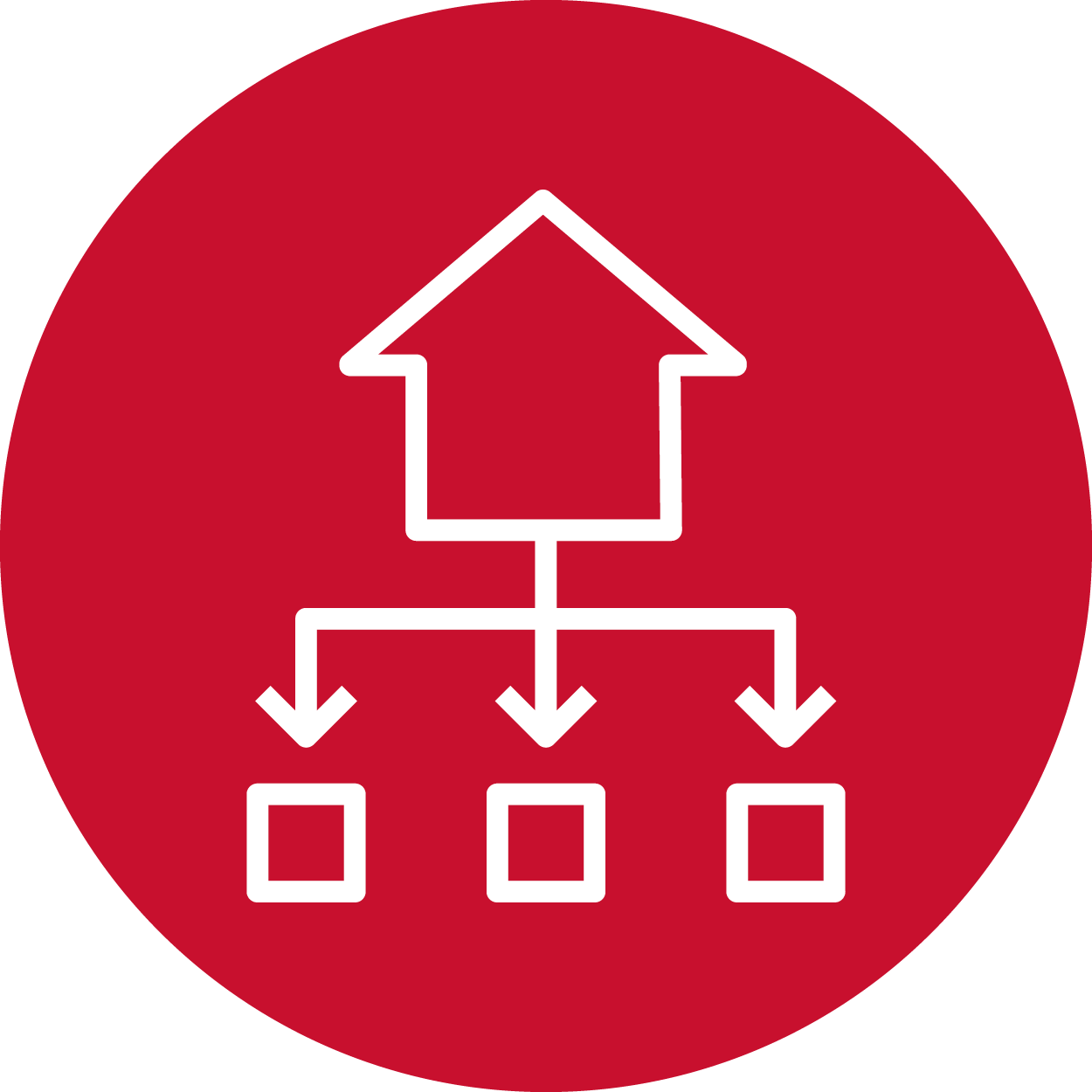 ﻿
10
[Speaker Notes: Different institutional arrangements have systematic effects on policy process and outcomes. In PEA questions related to institutions may include: 
What bureaucratic rules and practices influence how evidence (data and research) is used during policymaking? How transparent is the policy process and who is involved? What incentives does the process create for those involved or excluded? 
How is legislation developed? To what extent are political and economic elites restrained by the rule of the law? What role do informal and deeply embedded social expectations play?
Are there overlapping or conflicting institutions, mandates which may impact the decision making process? Are there rules and incentives to promote interagency coordination or competition?
﻿]
5.2.3 Political economy analysis: Actors
﻿﻿Actors are individuals or organisations that are most relevant or affected by the issue in question. 
Within institutions, actors organise to pursue their interests. For example:
During problem identification and model construction actors may organise to advocate their preferred approach;
During policy decision powerful groups may form a coalition to support or challenge it;
At policy implementation, actors may organise in compliance or resistance, thus prevent a successful outcome by refusing to comply.
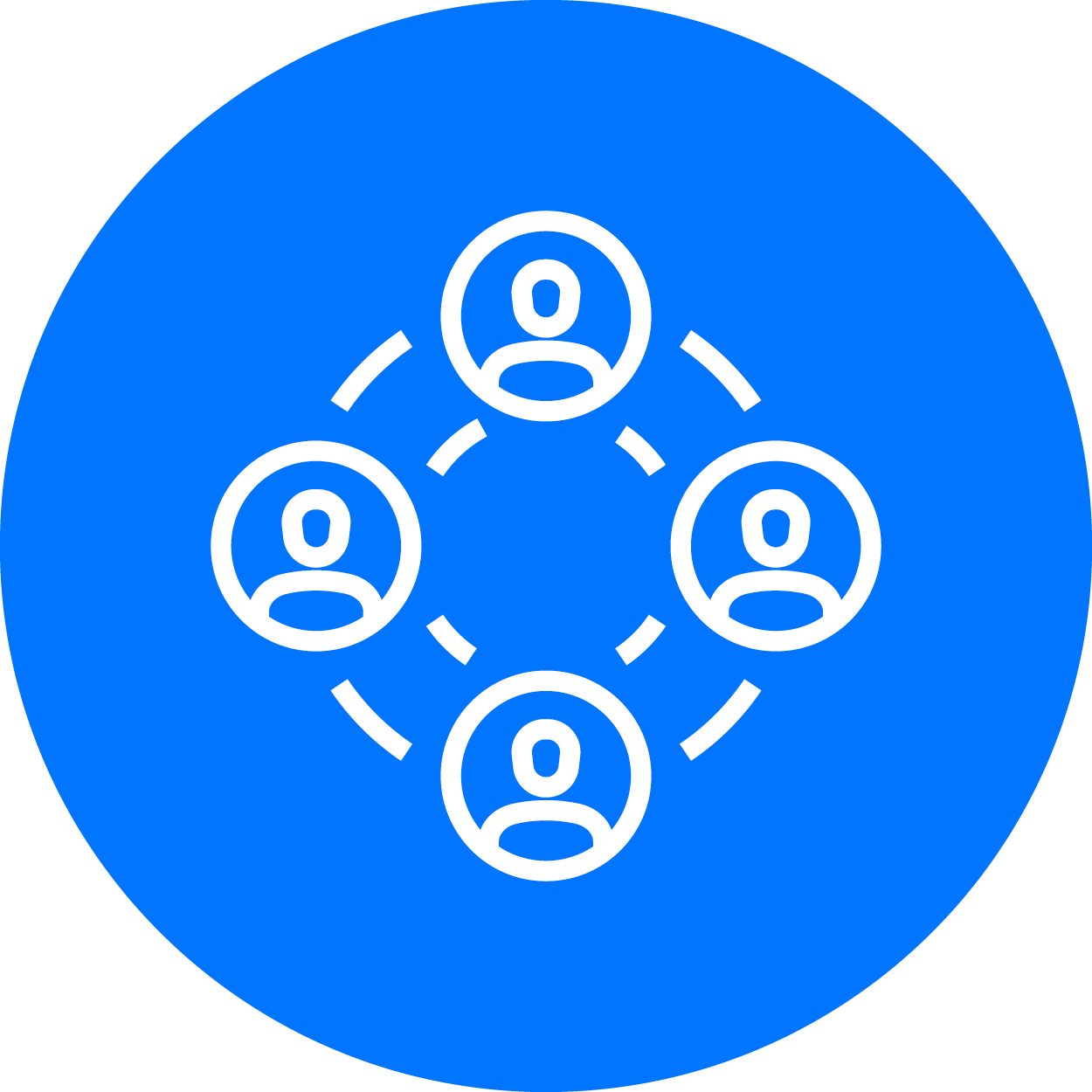 ﻿
11
[Speaker Notes: ﻿﻿﻿﻿Actors are individuals or groups that are affected and have the capacity to influence or veto proposed plans or policy options. 
Within the rules set out by institutions, actors organise around shared interests to advance their interests. 
Understanding who these actors are, what motivates them and how the behave is central to political economy analysis. 
For example, within a policy cycle or modelling process there are at least three actors responses. 
During problem identification and policy formulation actors might organise to advocate their preferred options;
At policy decision stage or where final solution is adopted powerful groups within institutions might emerge to support or challenge; or
At policy implementation stage, actors might organise in compliance or resistance, thus prevent a successful outcome by refusing to comply.]
5.2.3 Political economy analysis: Actors
Questions related to actors may include: ﻿﻿

Who are the key actors and what is the nature of their relationship to each other? 

What are the interests actors pursue? What are the patterns of cooperation and conflict among them?

How do actors respond to changes in policy or market conditions? What is the role of external actors in shaping the behaviour of domestic actors?

How do social and cultural factors shape actors behaviour in the political and economic system?
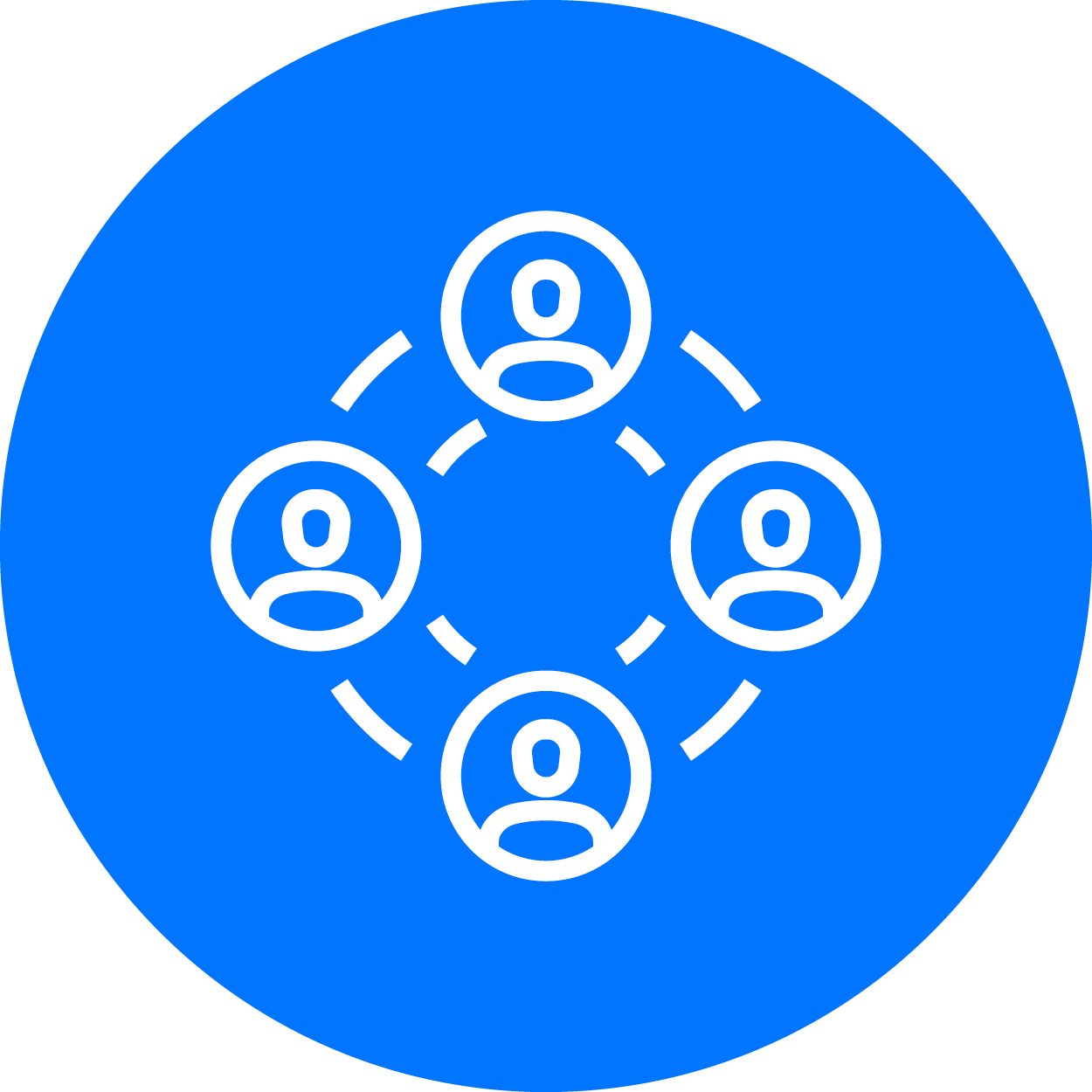 ﻿
12
[Speaker Notes: Questions related to actors may include: ﻿﻿
Who are the key actors and what is the nature of their relationship to each other? How do actors interact with each other, and what are the patterns of cooperation and conflict among them?
What are the interests actors pursue? Are there conflicts between competing interests? 
How do different actors respond to changes in government policy or shifts in market conditions? 
How are they organised and what capacity or resource do they have to influence decisions or policy processes?
What is the role of external actors, such as international organizations, donors, or foreign governments, in shaping the behaviour of domestic actors?
How do social and cultural factors shape the behaviour of actors in the political and economic system?]
Once the enduring structural features, institutional constraints and relevant actors are identified, the next step is to analyse the interaction between the three blocks.
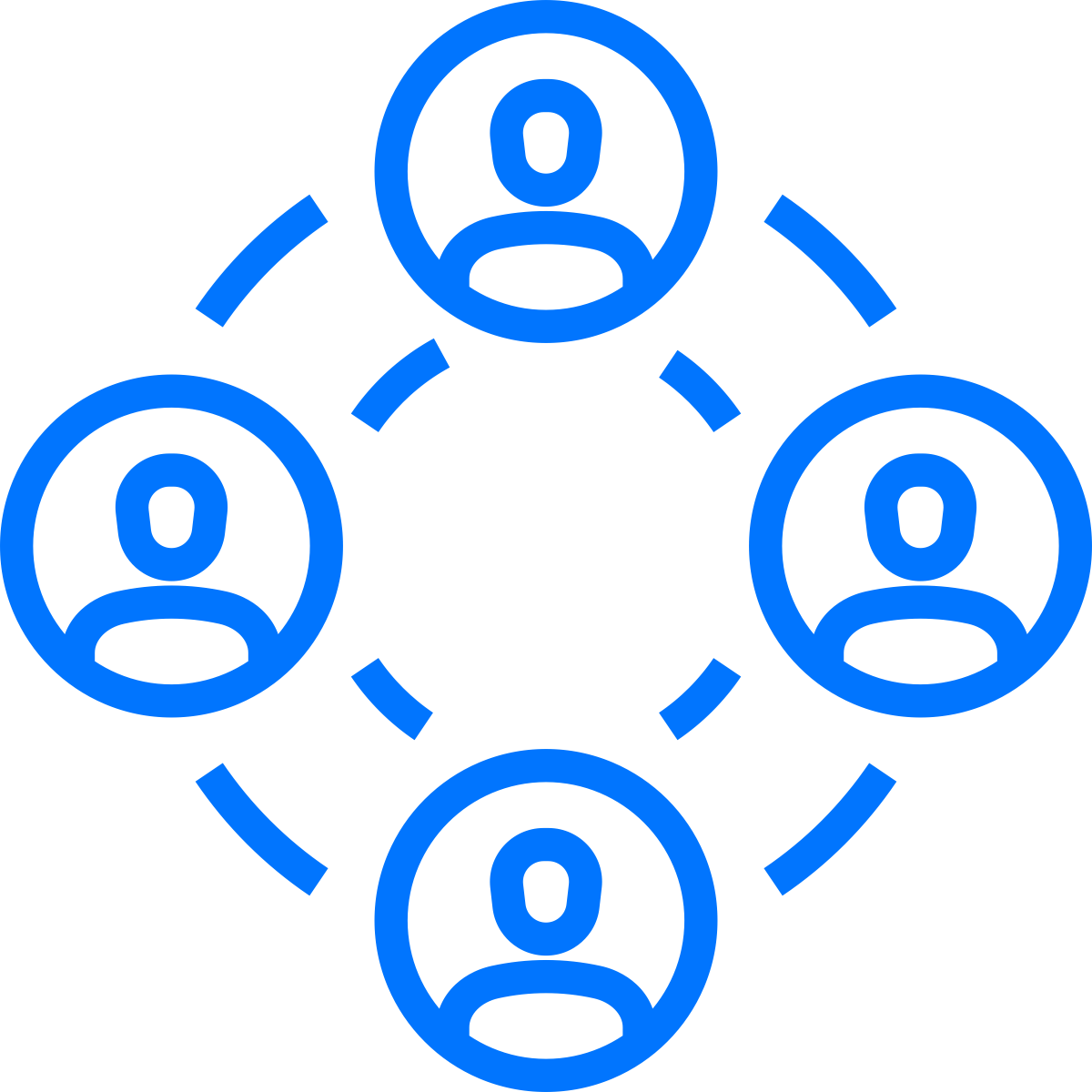 13
[Speaker Notes: Once the enduring structural features, institutional constraints and relevant actors are identified, the next step is to analyse the interaction between the three blocks. For example:  
What are the broader geographical or climatic issues relevant to the problem or important to the context? How does it influence the political institutions and economic structures? 
What do existing laws and practices related to the problem or context influence actors different social and economic groups) behave?]
5.3 Political economy analysis: a framework
Next, start to unpack how values or worldviews, interests and power relations shape stakeholders behaviour and actions.
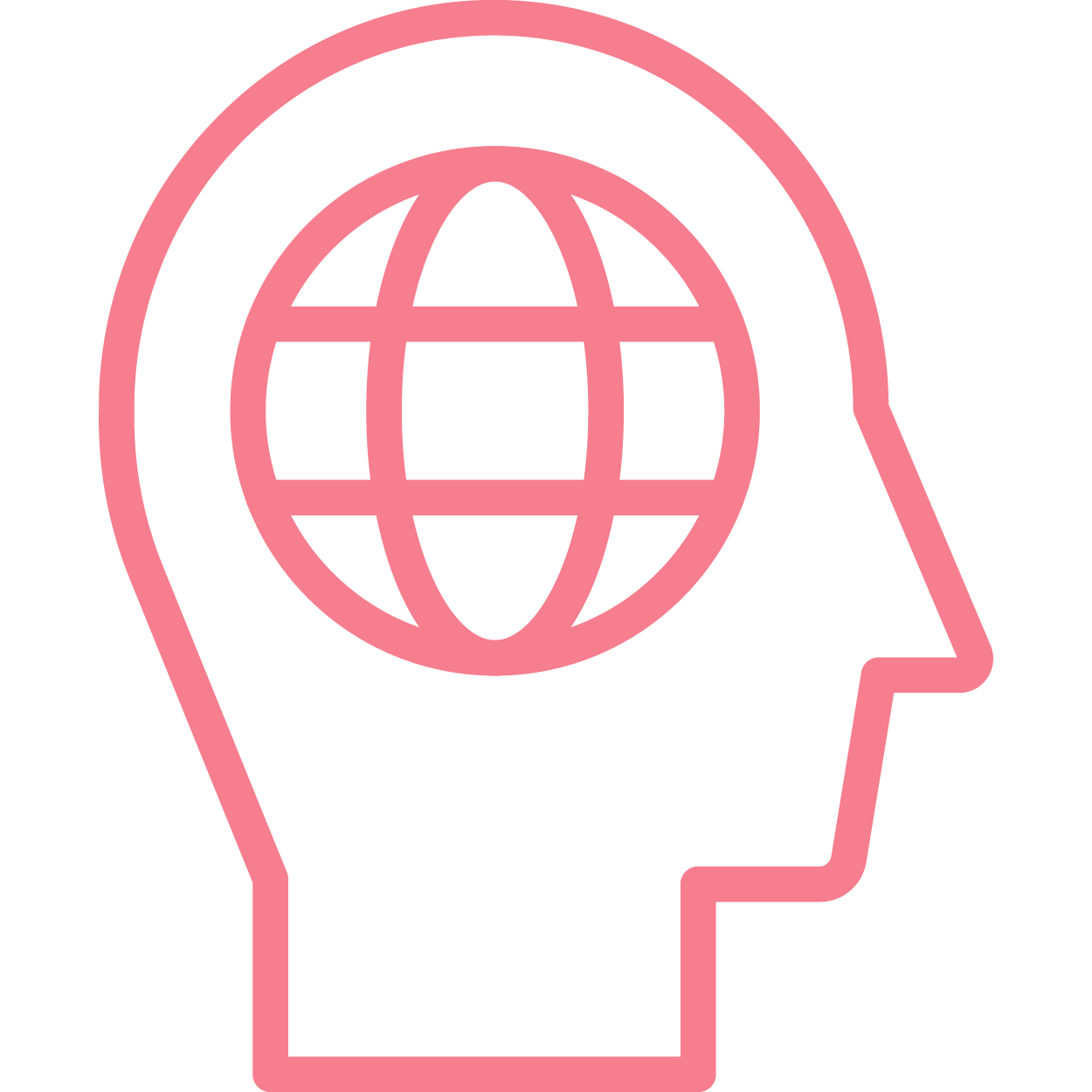 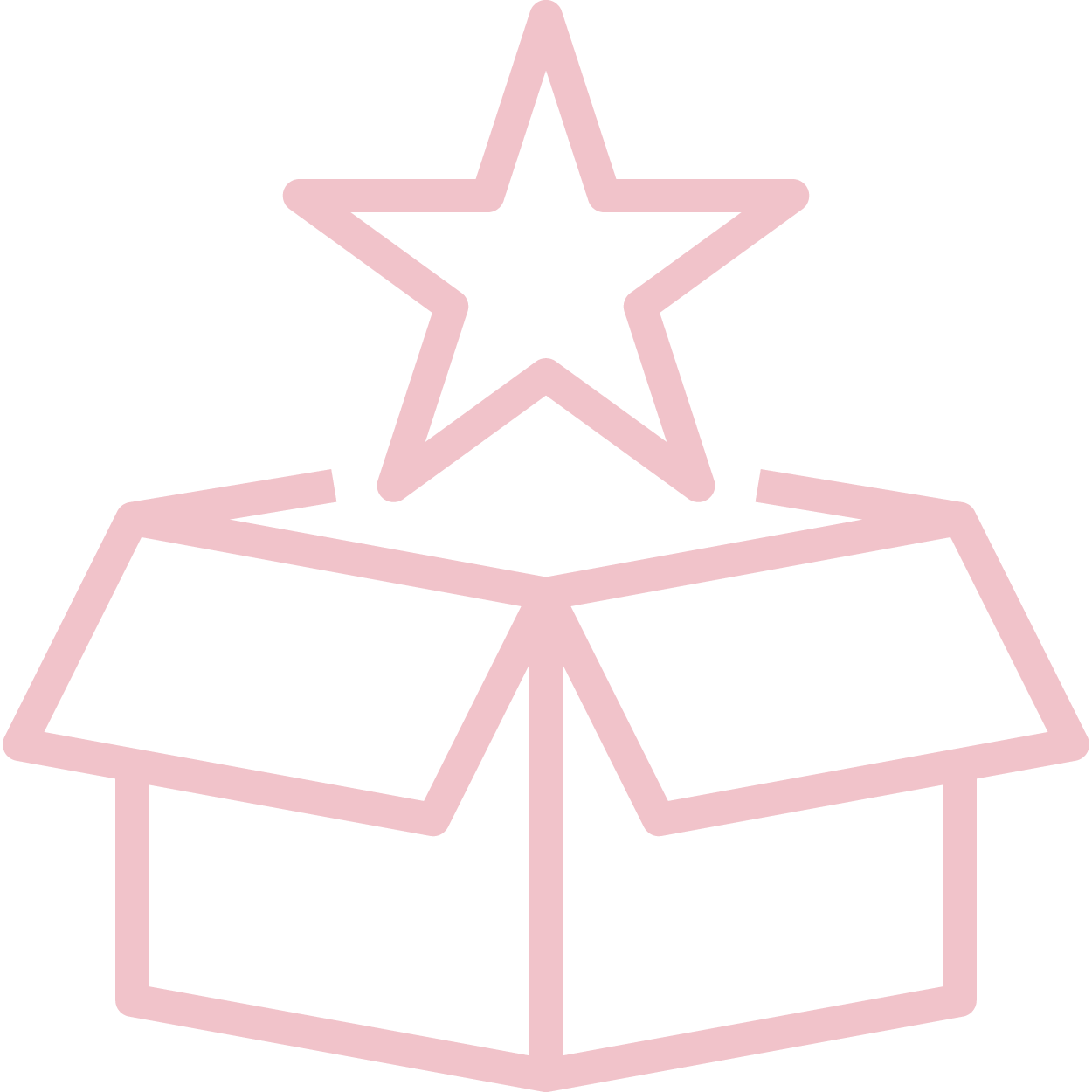 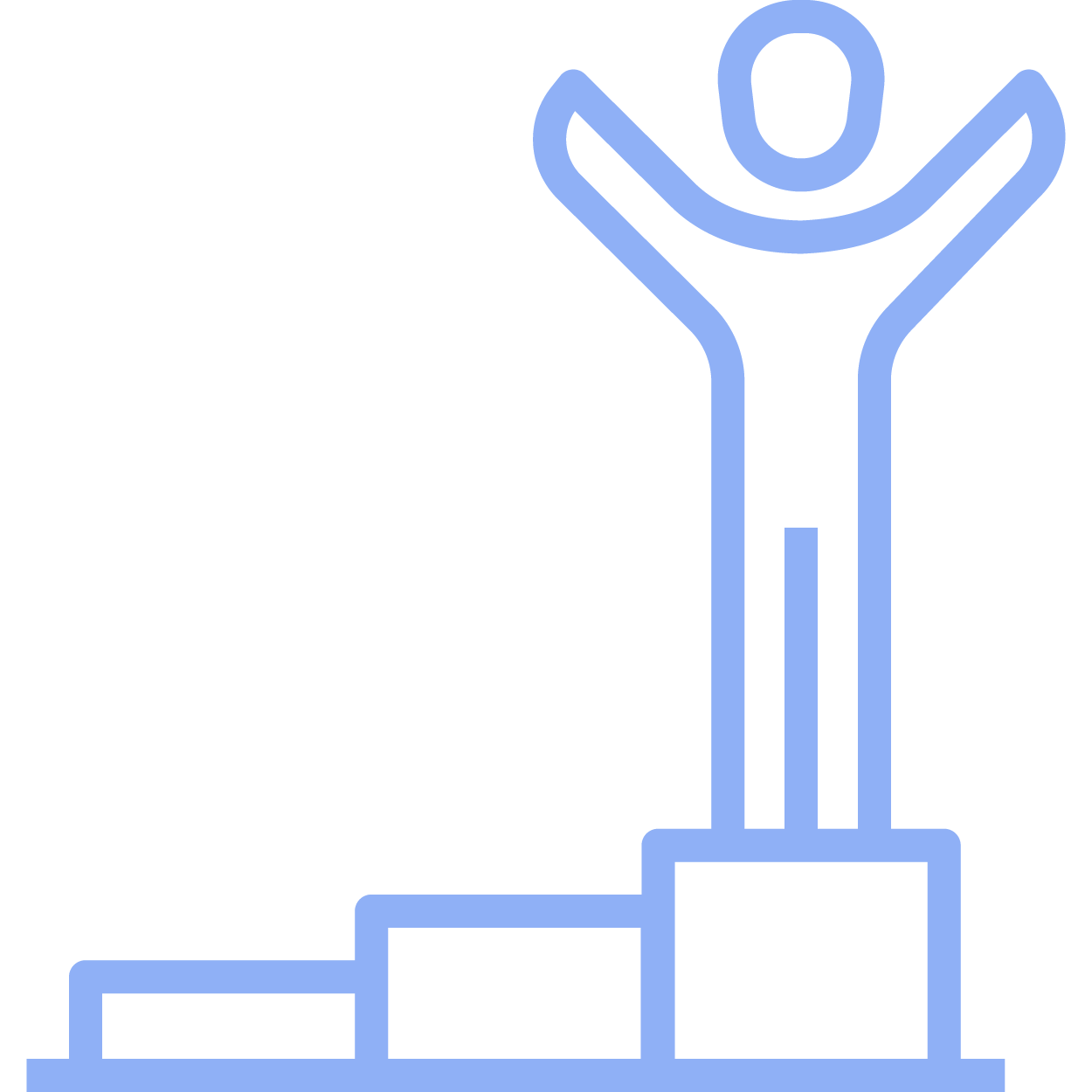 Values
Interests
Power relations
14
[Speaker Notes: After observing how the structural, institutional and actors related factors interactively influence each other, next start to unpack how values or worldviews, incentives or interests and power relations inform stakeholders behaviour and policy decisions outcome.
Questions about actors interest, what they value and what capabilities they have as well as power relations between groups would enable a modelling team to understand motivates actors behaviour. 
Such analysis needs to also consider how institutional rules and conventions enable or constraint stakeholders behaviour and decision makers preference.]
5.3.1 Political economy analysis: values and worldviews
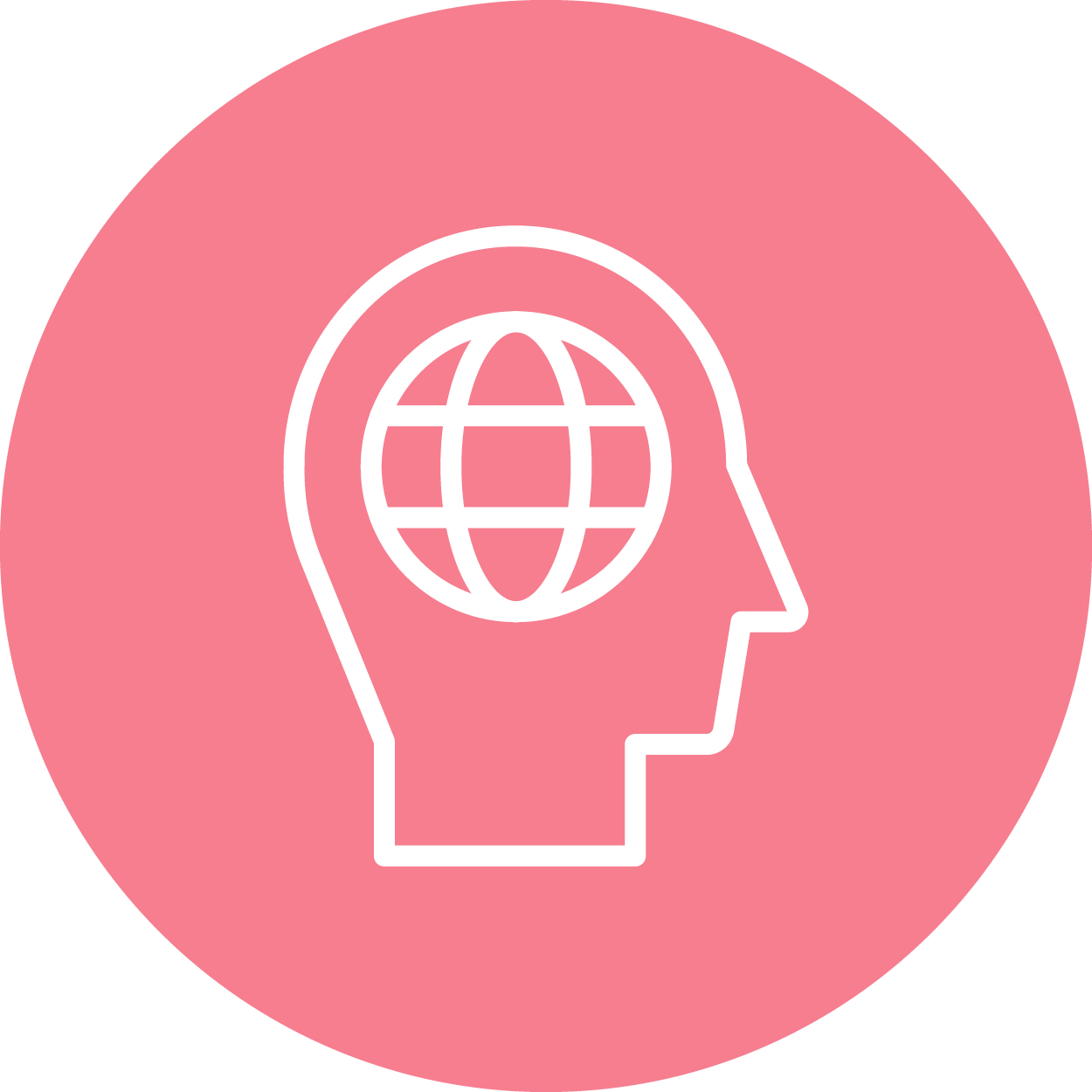 Values and worldviews refer to the cognitive orientation of an individual or groups. A set of belief systems actors rely on to make sense of the world. 
Questions related to values may include:
What are the prevalent ideas that shape the political and economic system? How widely accepted are these views?
Who shapes the prevalent values and views? Why do some values have more influence than others? 
What ideas and values shape public opinion, elites view and policy debates?
﻿
15
[Speaker Notes: ﻿﻿Value and worldview refer to the cognitive orientation of an individual or groups regarding the world. It includes a set of beliefs people rely on to make sense of the world. It builds on cultural bias or shared values. 
For example, within a given context worldviews on the perceived value of a policy intervention are key to whether it garner support for not. If the policy option fits prevailing values, it will likely have an easier passage to uptake. 
Analysing how values and beliefs influence the political economy of the context, sector or problem might mean asking questions such as:
What are the dominant ideologies and values which shape the political and economic system? How widely accepted are these views and to what extent are they contested?
Who has the power to shape values and views? How is the national debate conducted? To what extent is thinking influenced by global discourses or transnational ideas?
Why do some values and worldviews have more influence than others? Do different actors frame issues differently?]
5.3.2 Political economy analysis: interests and incentives
Interests and incentives influence actors behaviour. Incentives can be remunerative or moral.
Actors with similar incentives organise as interestgroups to protect or challenge the status quo.  
Incentives and interests are generated by the institutional rules. Competition, bargaining and compromises between interest groups shape policy decisions. 
Understanding actors interests as well as the formal and informal institutions that govern their behaviour is at the centre of political economy analysis.
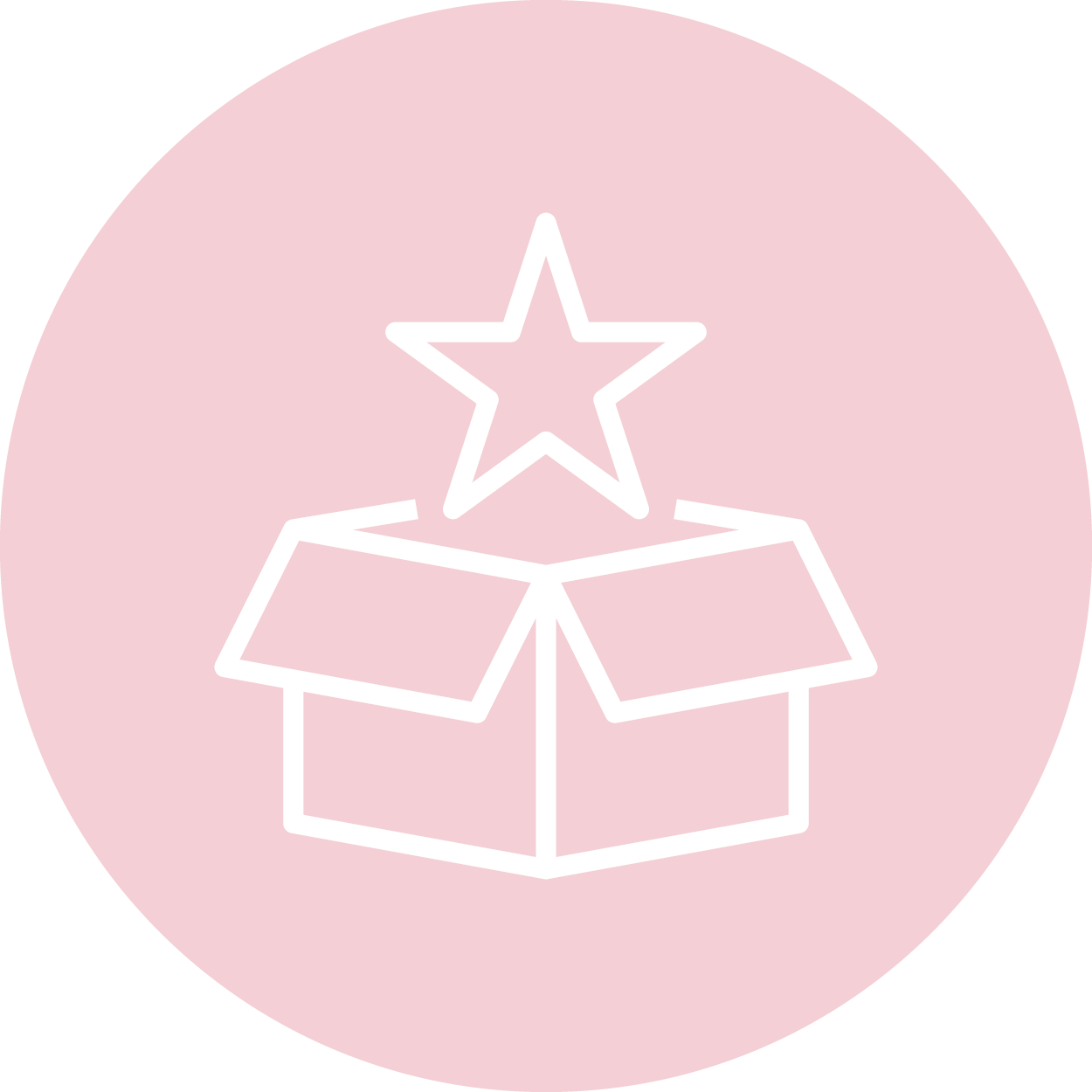 ﻿
16
[Speaker Notes: ﻿﻿﻿﻿﻿﻿﻿﻿﻿﻿Interests and incentives are the driving forces of actors behaviour. Incentives can be remunerative (i.e. material reward), coercive (i.e. enforcement of rules), or moral (i.e. social norms of behaviour).
Actors that face similar incentives organise as interest groups to protect or maintain certain state of affairs they favour.  Such groups have different kinds and levels of power, which they use to influence the policies and practices they prefer. Both incentives and interests are generated by the institutional rules. Conflicts, bargaining and compromises between interest groups shape policy decisions. 
Hence, identifying actors relevant to a policy area, their interests and capacity as well as the formal and informal institutions that govern their behaviour is at the centre of PEA.]
5.3.3 Political economy analysis: power relations
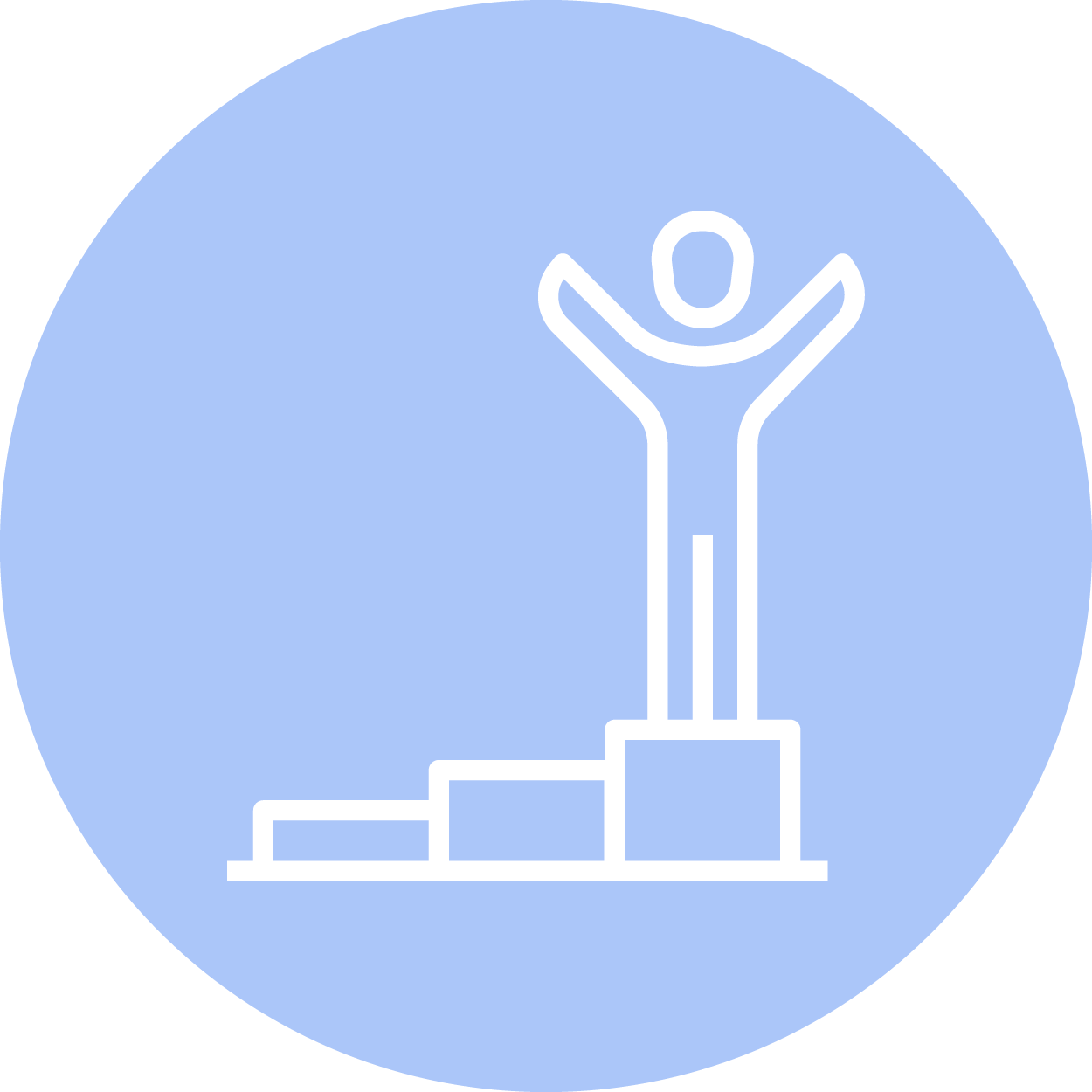 A narrower definition sees power as a resource actors have and use to obtain desired results in a context of competition. This is also known as ‘instrumental power’
Another definition sees power as ‘institutional’ and refers to who controls the agenda-setting power. Institutional power is about who controls the rules and procedures of policymaking. 
A third view holds that ideology embodies power because moral expectations and belief systems influence how actors behave. Thus, ideological power is the dominant values and ideas that define the policy landscape.
﻿
17
[Speaker Notes: ﻿﻿There are many definitions of power. In policy making, the formation and content of policy decisions are shaped by dimensions of power. A narrower definition sees power as a resource (e.g. financial, physical, vote) an individual or groups have and can wield against others in order to win.  This is also known as Instrumental power refers to the ability to obtain the desired results in the context of a competition (e.g. for influence). Analysis focus on the overt exercise of power and resources that different actors are able to use (e.g., financial, institutional). 

A second view is that institutions embody power because rules and norms shape how we behave. This is often referred to as institutional or agenda setting power. Institutional power is about who controls whether and which preferences are expressed. Analysis of such power focuses on the process of decision making, rules around lobbying, control over agenda setting and information, and other structural biases.

A third view holds that ideology embodies power because moral expectations and belief systems influence how we think and behave.  Ideological or discursive power is the broad dominant values, norms and ideals that define the policy landscape. Such power is difficult to study empirically but can be captured by examining the words, actions and decisions of individuals and institutions. Where power lies between elite groups, economic sectors, and political institutions? What is the source of this power (economic, social, political, historical)?]
5.3.3 Political economy analysis: power
Questions related to power may include: 
Who has visible influence over outcomes? Are there overt resources imbalances? Who lobbies and for what?
How are different groups positioned? Who has access to, and influence on, relevant information? Who has the influence on problem framing and agenda setting? 
Who can influence policy process? What are the competing socioeconomic and political discourses? 
How do these discourses align or diverge with those held by decision-makers and other influential actors?
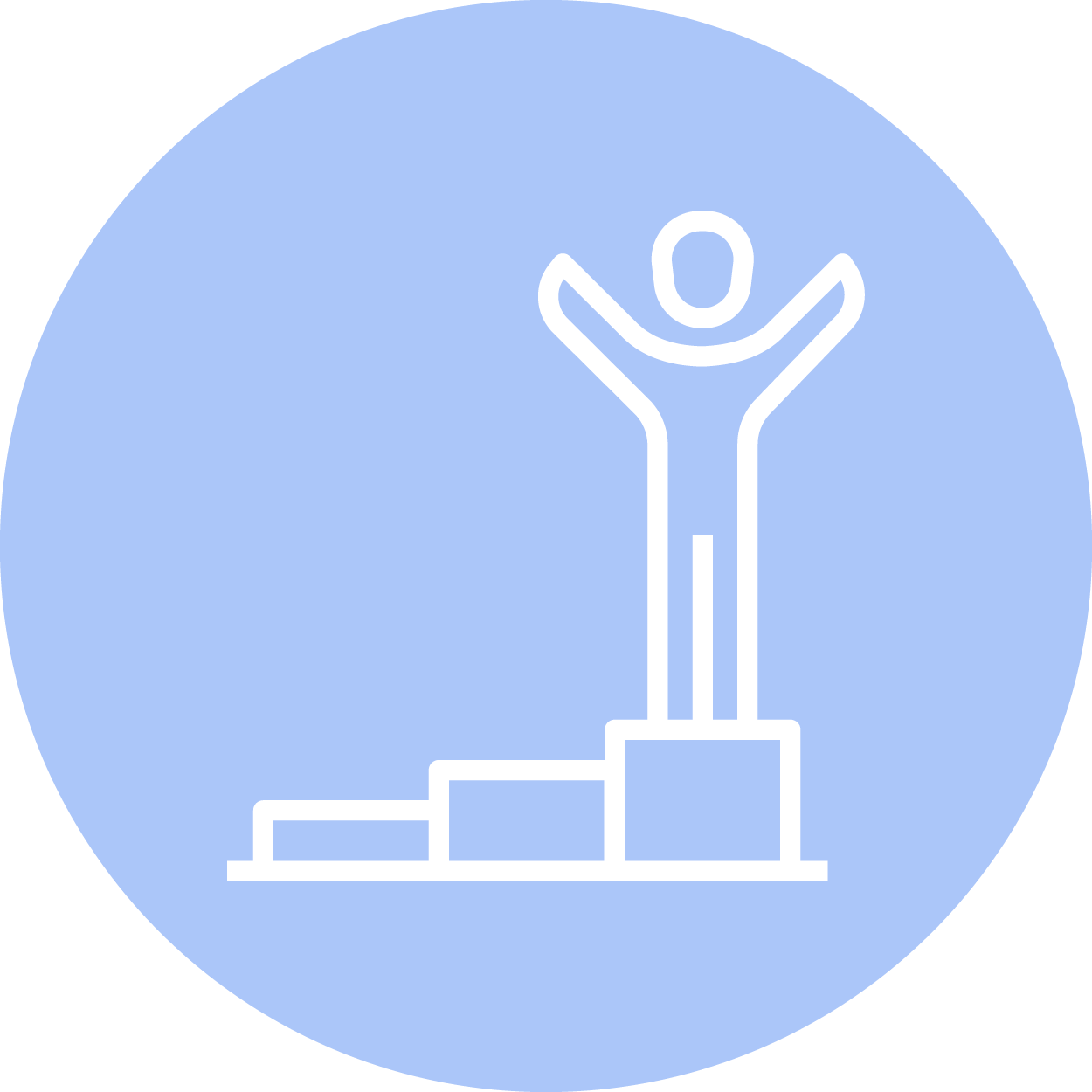 ﻿
18
[Speaker Notes: ﻿﻿In PEA questions related to power may include: 
Instrumental power: Who has visible influence over outcomes? Are there overt resources imbalances? Who lobbies, and in what ways? Answering questions about power might mean establishing historically who is successful in achieving stated policy objectives, financial and technical capacity.
Institutional power: How are different groups positioned? Who has access to, and influence on, relevant information? Who has the influence on problem framing and agenda setting? Answering these questions might mean establishing the proportion of market share controlled by a given sector or interest group, nature of the political system and degree of cooperation required by political system (e.g. coalition vs winner-takes all), 
Ideological/discursive power: Who can influence policy process? What are the competing socioeconomic and political discourses and how do these align with those of decision-makers and other influencial actors? Answering these questions might mean establishing the substance of logic actors use to define their interests, actions and decisions; alignment of these logics between decision makers and interest groups;]
Once the dynamic interaction between structures, institutions and actors is analysed
Next, examine how the relationship shapes groups' interests, values, and power relations.
Such analysis can enable a modelling team to: 
improve understanding of political obstacles to technically sound options
consider the implications and uncertainties associated with actors' behaviour, and
enhance the relevance of model outputs by incorporating politically feasible options.
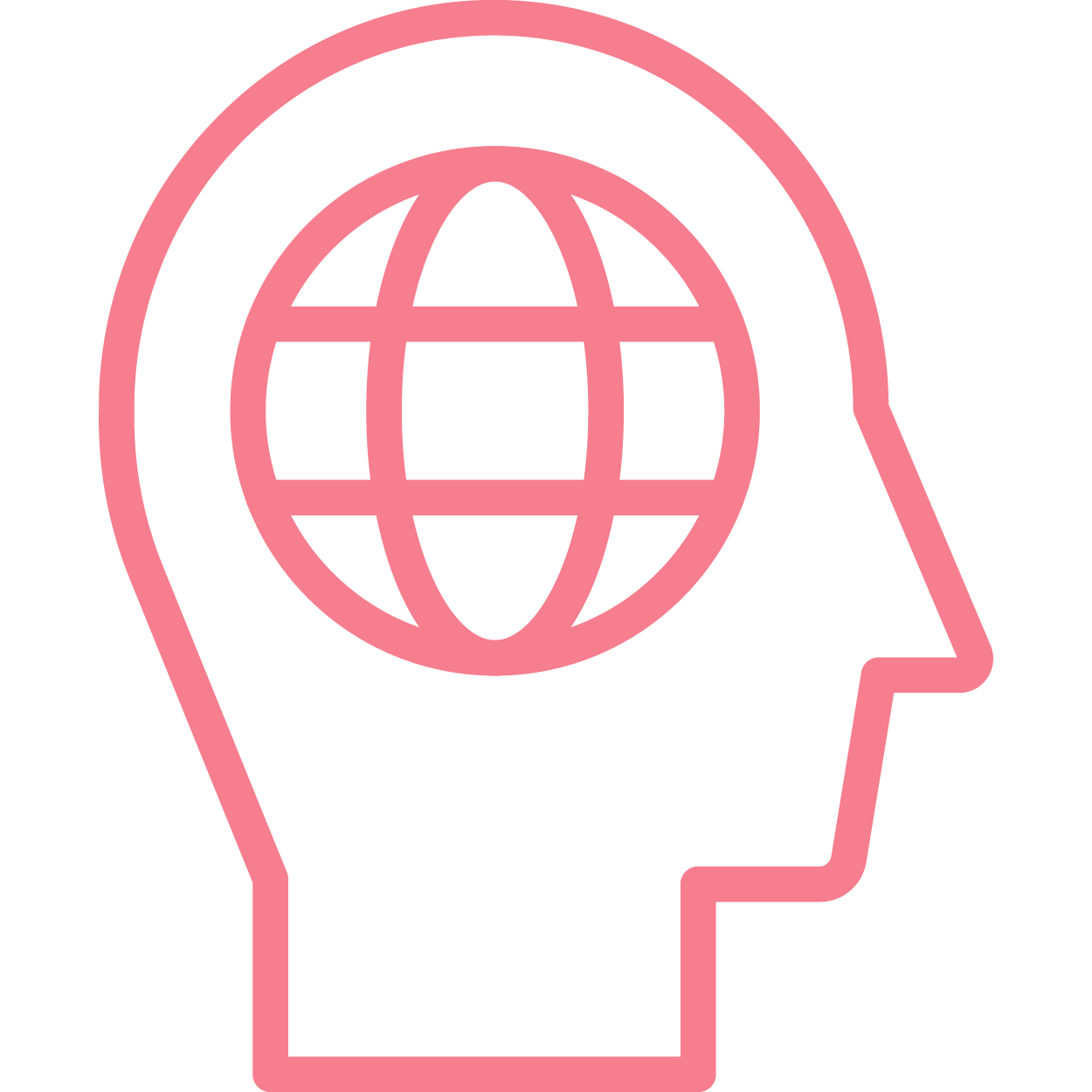 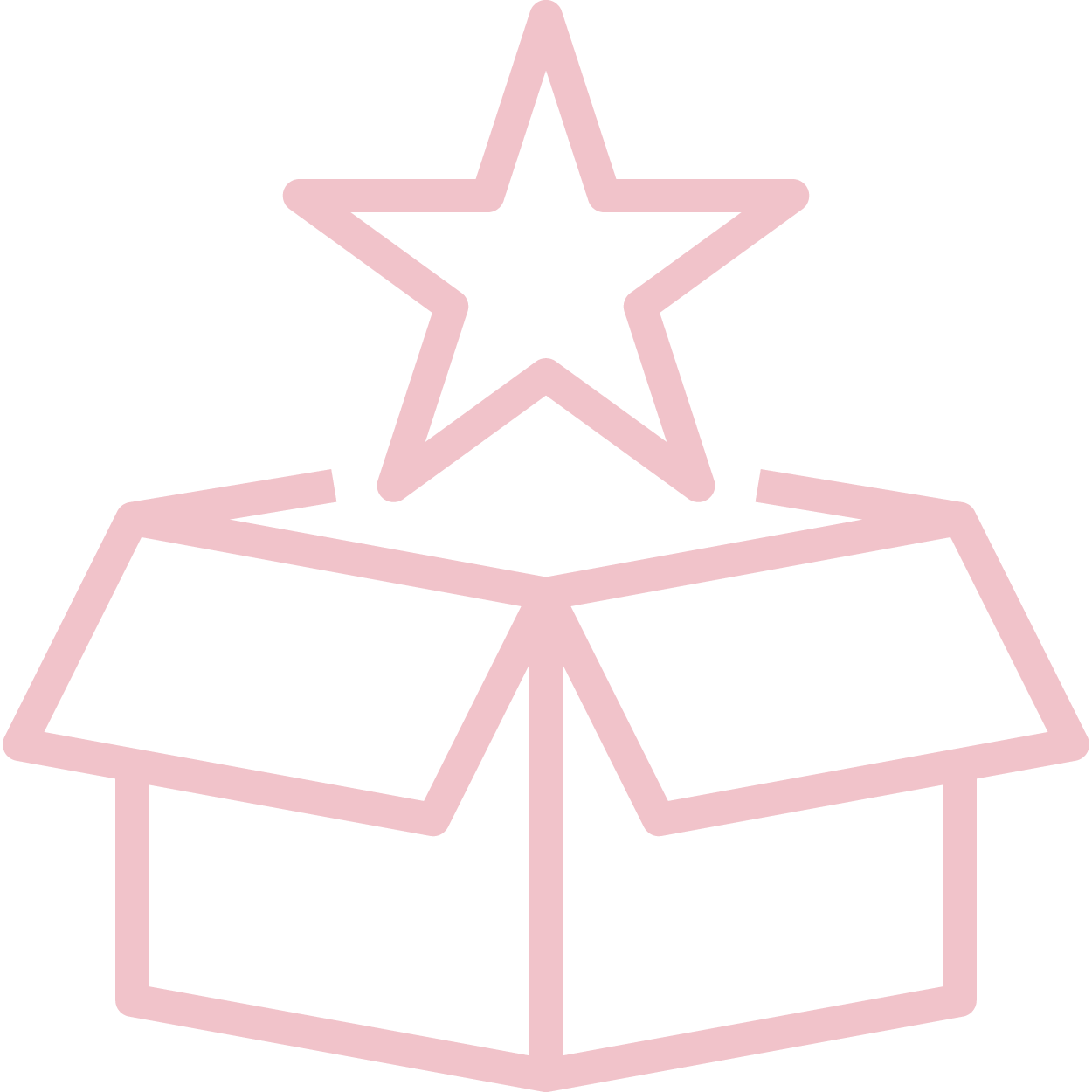 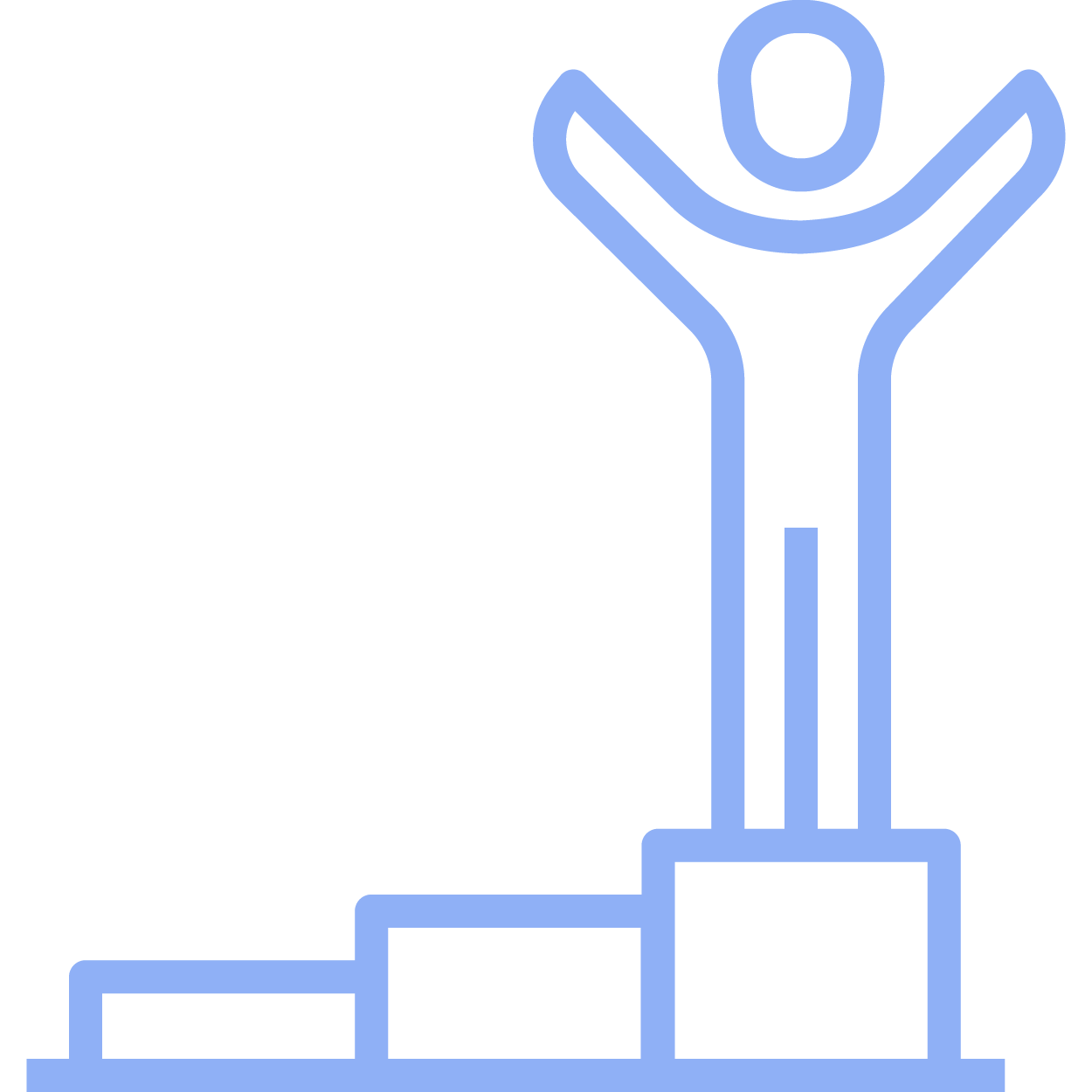 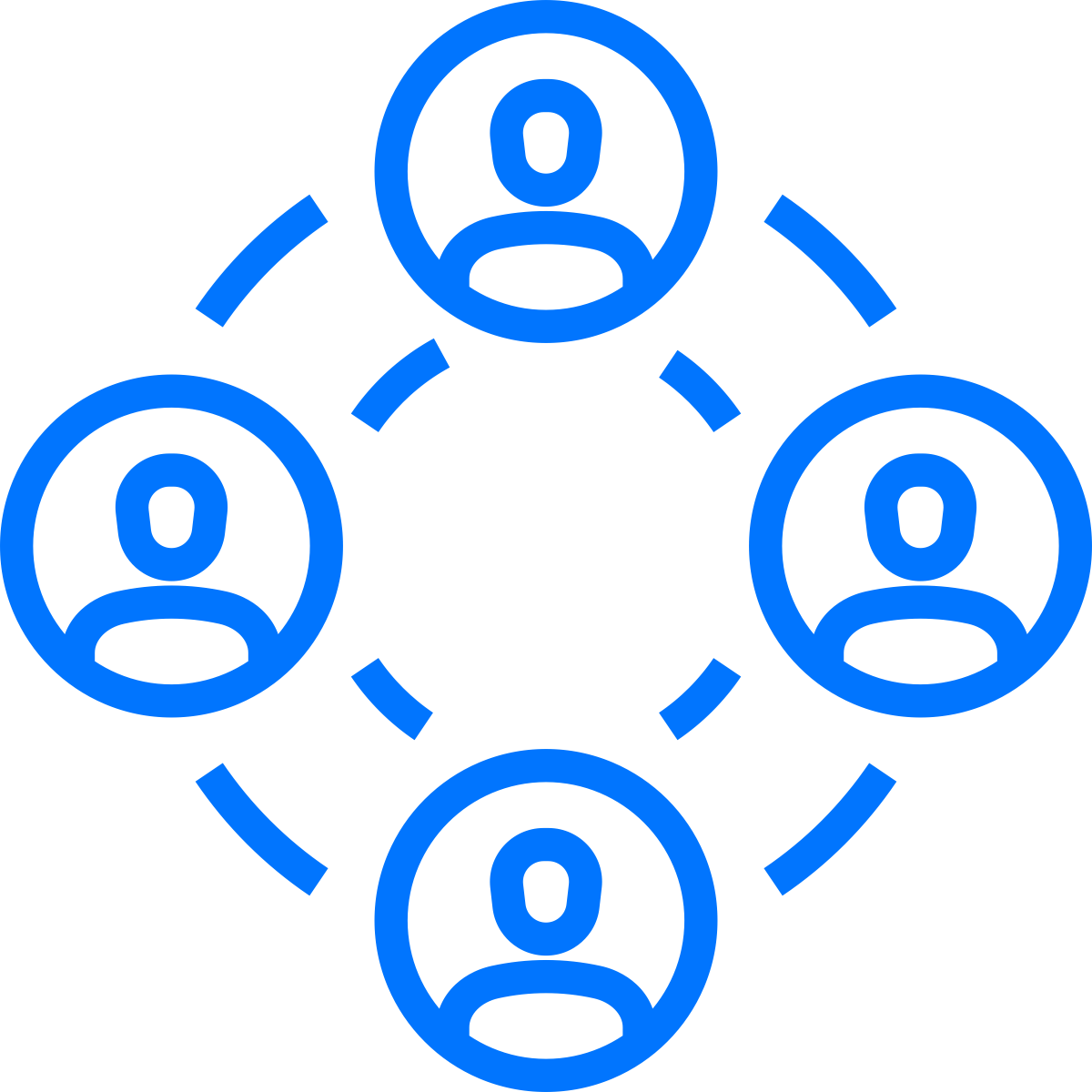 19
[Speaker Notes: Once the structures, institutions and actors are identified, and the dynamic interaction between the three is analysed. The next step is to unpack how the interaction between long-term factors (such as history, economic structures, and natural endowments) and formal rules and informal norms shape actors' interests, values and power relations, and, subsequently, behaviour.
There are many benefits to carrying out such an analysis. For example, in doing so, a modelling team can
•improve understanding of the political obstacles and motivations behind stakeholders' behaviour and actions
•consider the implications and uncertainties associated with these preferences when analysing scenarios and during dialogue with decision-makers around policy options,
•enhance the relevance of model outputs during the interpretation and communication of results by incorporating and considering the implication of existing preferences and political obstacles to different options and
•be in a better position to design sector interventions that are technically sound and politically feasible.]
Approaches and tools to political economy analysis
20
[Speaker Notes: During systems modelling there are a number of opportunities to apply political economy analysis. 
Modellers may use political economy analysis during problem identification, model construct, consultation with stakeholders, scenario development and interpretation of modelling results to deepen their understanding of the context and enhance the relevance and practicality of their modelling outputs. 
At these various stages of systems modelling, modellers may take different approaches and apply methods. 
For example, initially modellers might be interested in understanding the broader context and opt for countrywide political economy analysis, during scenario development the team might be more interested in understanding the political and economic dynamics at the sector level. 

In this subsection, we discuss some of the tools and methods that can be applied.]
5.4 Political economy: Levels of analysis
Macro level
Sector level
Problem driven
21
[Speaker Notes: Political economy analysis can be carried out at country, sector or problem level]
5.4.1 Political economy: Macro level analysis
Focuses at the interplay between political and economic drivers at national and global level, aims to enhance general sensitivity to the broader context.
Macro level
22
[Speaker Notes: Macro level – for general sensitisation to the broader context. Focuses at the macro-level interplay between political and economic drivers to capture the overall governance situation and enhance general sensitivity to the country context by examining issues such as historical trends, international influences, the role economic structures, political systems, access to technology and other related political, economic and social processes. In relation to engaging with policy processes, such analysis helps to investigate the factors driving policy decision outcomes at the national level, and shed lights on issues such as why previous policies have not achieved their objectives, who in a given context is actually making policy decisions, why some ministries function more effectively than others, and what causes unequal development across regions.]
5.4.2 Political economy: Sector level analysis
Focuses on defining the sector including the key actors, institutions, resources and incentives and identifying barriers and opportunities within the sector. Such analysis can enable the team to identify policy options that are plausible.
Sector level
23
[Speaker Notes: Sector level analysis focuses on issues with direct operational relevance and defining the sector (e.g. energy) including the key stakeholders and the relationships between them, undertaking a political analysis of the sector (roles, responsibilities, organisational structures, management, leadership) and identifying barriers and opportunities within the specific sector, e.g. energy. 

Questions may include, what are the incentives in place, the resources and relationships at play? Who are the key stakeholders? the key actors, incentives, relationships and resources at play within a given sector. A sector-level political economy analysis would help to explain how policy decisions are made, why systems (even ones that seem to be suboptimal or ineffective from a technical perspective) are kept in place, and who the key sector actors are. Such analysis can then be used to narrow down options on what may be most feasible in a given sector and who the change agents are likely to be, so as to assist in focusing resources on where they can have the most impact. Such analysis can enable the modelling team to develop a plausible analysis of policy options or pathways.]
5.4.3 Political economy: Problem driven analysis
Focuses on understanding and resolving a particular problem, and examining the different factors and dynamics that have a bearing on it.
Problem driven
24
[Speaker Notes: Problem driven analysis focuses on understanding and resolving a particular problem. Hence, efforts goes toward examining the different factors and dynamics (for example, institutional constraints, powerful groups and their interests) that have a bearing on it. The emphasis here is not in developing a broader overview, but to generate operationally relevant findings. It also means not only identifying the problem but also mapping the institutional and governance weaknesses which underpin the problem, and drilling down to the political economy drivers that constrain or enable ways to resolve the problem. In this regard, questions may include what are the driving forces contributing to or hindering progress in addressing a specific problem? Analysis can look at questions like what factors constrain economic growth, what pathways might tackle a development blockage most effectively, and who benefits from the status quo and why. Issue-level PEAs can also be used when an intervention is experiencing implementation difficulties, to help adjust programming.]
5.5 Political economy analysis: stakeholder analysis
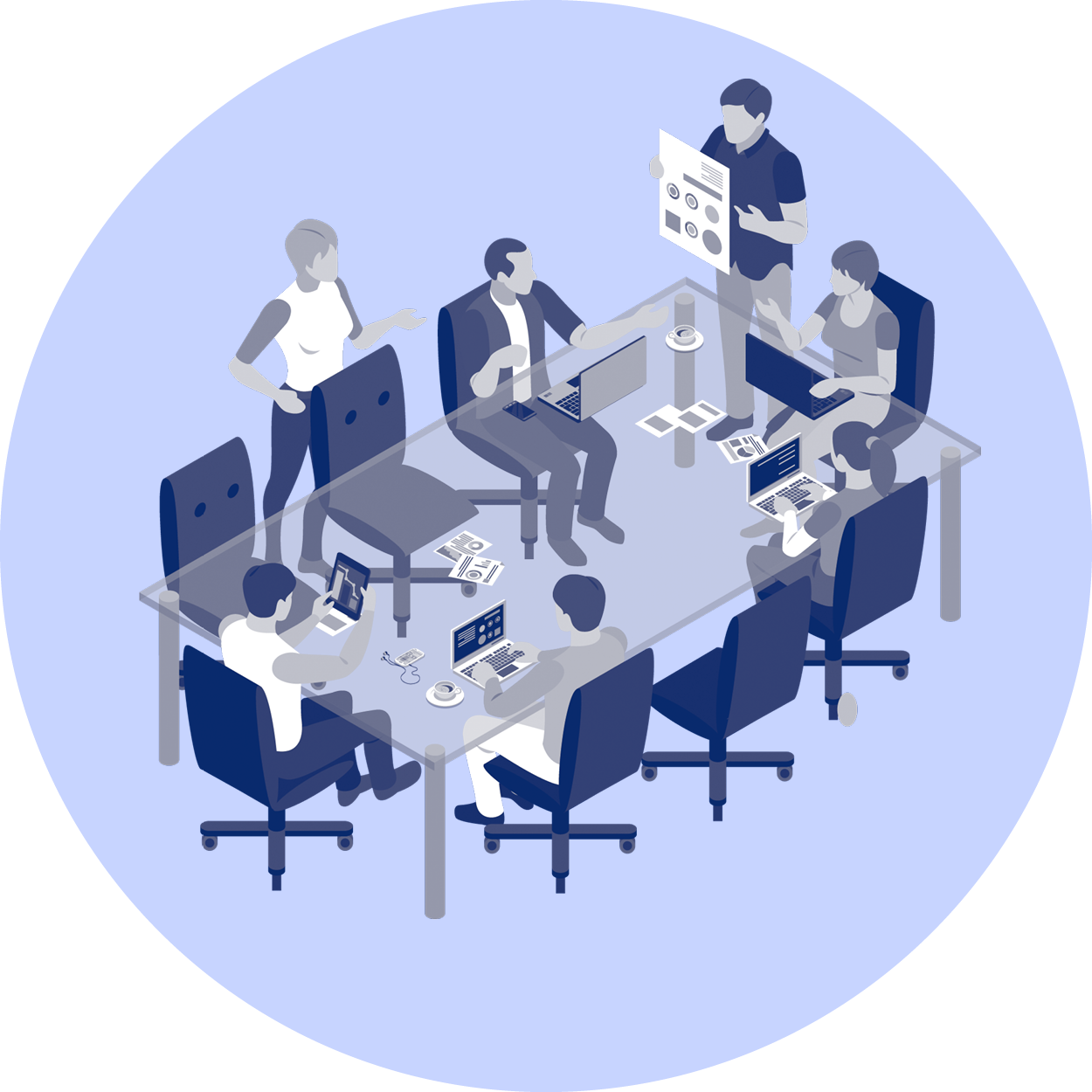 A range of techniques for understanding the power, interests, and perspectives of the relevant actors and their ability to influence policy outcomes.
Stakeholder analysis in three steps:
identify all the relevant stakeholders or groups
map their interests, power, position, and values/worldviews
assess their impact and influence, and
develop a plan on how to engage based on their interests, impact and influence.
25
[Speaker Notes: Stakeholder analysis refers to a range of techniques for mapping and understanding the power, positions, and perspectives of the actors who have an interest in, and are affected by, a particular policy. It is used to understand stakeholders' interests and ability to influence policy outcomes. Stakeholders include individuals, organizations, groups, departments, including international actors, and civil society organizations and citizens. Stakeholder analysis in PEA works in three steps: the first step is to identify all the stakeholders or interest groups associated with the objective, project, problem, or issue at hand; the second step is to identify the interests, power, position, and values of stakeholders; and the third step is to assess their impact and influence on the modeling process as well as subsequent uptake and, finally, develop a plan on how to engage with different types of stakeholders based on their interests, impact and influence, and capabilities.]
HIGH
Influence of stakeholders
LOW
Interest / impact of stakeholders
HIGH
26
[Speaker Notes: Once stakeholders' interests and influence are identified, ways to engage with different categories of stakeholders should be mapped. One way to do this is by creating a stakeholder influence map, and mapping stakeholders based on the degree of their interest or impact and influence/power.
 
For instance, stakeholders with high interest in the modelling process or outcome and high influence are likely to have greater impact and must be fully engaged. Their support, consent or buy-in is going to be important as they are likely to be responsible for the final policy decision (e.g., ministers). 
 
Similarly, for stakeholders with high interest and impact but limited influence, although they might have limited influence on the final decision, it might be important to consider their interests, ideas, and concerns. This is because, if their interests are overlooked, they may form an interest group against the modelling outputs or subsequent policy decisions.
 
Stakeholders with limited influence and low interests with regards to the modelling research may only need to be informed to ensure they have a minimum understanding of the process, objectives, and outcomes.
 
On the other hand, those with medium influence and medium interest may need to be consulted. This means that they should not only be informed and have an understanding of the process, objectives, and outcomes but also be consulted. Consultation could mean taking their concerns and ideas into consideration during analysis and scenario development and reflecting on their reservations and concerns during the interpretation or communication of modelling results back to the real world.]
5.6 Political economy analysis: a phased approach
1.
Establish the problem or issue to be addressed
Problem identification
Analysis of structural features and institutions relevant to the problem
2.
Structural and institutional diagnosis
What interests, incentives influences the behaviour at the root of the problem
Map the relevant actors: power, interests and worldviews.
3.
4.
Explore what can be done: in a given context what is a plausible pathway? What are the constraints and opportunities and viable entry points
27
[Speaker Notes: As demonstrated here, one can take a phased approach to political economy analysis. In the example discussed here, we used a problem-driven analysis. The phased approach has four interrelated parts: problem identification, diagnosis, mapping, and consideration of plausible entry points and pathways.

The analysis starts at Step 1, which is the identification or recognition of a particular problem that arises in a specific context. For example, within an energy transition perspective, this could be a situation where the modelling team encounters strong resistance to a certain technology or energy source, even though it may be technically optimal for the context.

The next step (Step 2) is to consider the systemic features in place that are relevant to the problem. This may include an analysis of relevant structural features such as natural resource endowment, geopolitics, historical legacies, and technological progress. Additionally, the team should consider the relevant institutions in place, including formal laws and regulations, norms, and worldviews that shape power relations and economic structures. The objective of these diagnoses is to understand the underlying factors that influence or shape the problem identified during Step 1.

Step 3 involves analyzing stakeholders and the behavior that leads or contributes to the situation or problem identified by the team. Such analysis requires identifying the actors and their motivations, including relevant individuals and organizations that shape their behavior in ways that are relevant to the problem. Motivations may include financial, ideational, economic, and political factors. It is also important to consider the types of relationships and power balance between these relevant actors.
Finally, Step 4 is about identifying plausible pathways and policy options based on the established understanding of the problem and the underlying factors that contribute to the problem (under sections 1, 2, and 3).]
5.8 Political economy analysis: history matters
Understanding the historical context is important to comprehend current political and economic systems, institutions, and power structures. 
Historical analysis reveals how institutions have developed and been shaped by past decisions and events. 
It also helps identify long-term trends and patterns, and provides insights into the interests and incentives of key political and economic actors, and how power has been distributed and exercised over time. 
History is also linked with path dependency: the effects of previous policy choices and investments are long-lasting and can limit the range of available policy options.
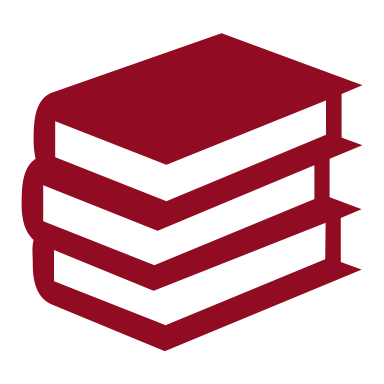 28
[Speaker Notes: Understanding the historical context is often crucial to understanding current political and economic systems, institutions, and power structures. By analysing historical events, the modelling team can gain insights into how current political and economic institutions have developed and how they have been shaped by past policies, decisions, and events. For example, when analysing a particular policy or economic outcome, it can be helpful to understand how similar policies have been implemented and their outcomes in the past. 

Historical analysis can also help to identify long-term trends and patterns in political and economic development and how these trends have shaped the current context.
Moreover, historical analysis can help to shed light on the interests and incentives of key political and economic actors, as well as how power has been distributed and exercised over time. This can be particularly important in contexts where power dynamics are complex and opaque, or where formal institutions do not fully capture the realities of political and economic decision-making.

History is also linked to path dependency, that is, how previous policy choices and investments in organisational capabilities have lasting effects on subsequent situations and the range of policy options available. Past events shape today’s Choices of today create reinforcing feedback that will make it harder to choose different paths in the future.]
5.7 Political economy analysis: research methods
Document Analysis
In-depth interviews
Focus Group Discussions
Stakeholder mapping
Surverys
29
[Speaker Notes: The research methods used in political economy analysis vary and researchers can employ a mixed methods to identify and gather key information that informs analysis. The methods used may vary depending on the research question, level of analysis, data availability, how much time and resources the team has. But here are some of the research approaches commonly used include:

Documents Analysis: A document analysis is frequently completed up front to familiarise with the overarching context in which the political economy analysis is being conducted and to develop a firm understanding of the context. A literature review is useful to analyse formal institutions, historical legacies, part successful and failed policies. Documents to analyse may include policies, laws, and regulations, to understand how political and economic institutions operate. Document analysis can provide insights into the formal rules and norms that shape the behaviour of actors in the political and economic systems.
 
In-depth interviews: the most commonly used method for generating primary source information. in-depth interviews with key stakeholders can be used to gain insights into their perspectives on political and economic issues and uncover the underlying interests and incentives that drive decision-making. Interviews can be structured, driven by a pre-established set of questions or unstructured, taking shape based on the prerogatives of the interviewer. In most cases, it is a best practice to think ahead about the information to collect. At the same time, important to remain flexible to exploring new lines of inquiry that open up over the course of a given interview. 

Focus Group Discussions: serve as a more effective means of eliciting information from key stakeholders and is a time-efficient way to include a wider array of voices. However, must give significant thought to the composition of participants, appropriate for the context. Strong facilitation is also key to effective focus group discussions. 

Stakeholder mapping is used to develop a complete picture of relevant actors operating within a defined policy area or sector. Stakeholder mapping is one element of other information generating approaches, including stakeholder interviews, focus group discussions and surveys.

Statistical surveys: Researchers can use statistical methods to analyse large datasets, such as surveys or administrative records, to test hypotheses about the relationship between political and economic variables. Statistical analysis can help to identify patterns and trends in data and to test the robustness of theories.]
Lecture 5 References
﻿Booth D, Williams G, Duncan A, Unsworth S, Landell-Mills P, Cammack D. Political Economy Analysis: how to Note. London, UK: Department for International Development; 2009.
﻿Menocal AR, Cassidy M, Swift S, Jacobstein D, Rothblum C, Tservil I. Thinking and working politically through applied political economy analysis: a guide for practitioners. Washington (DC): USAID; 2018.
Moe E., Energy, industry and politics: energy, vested interests, and long-term economic growth and development Energy, 35 (2010), pp. 1730-1740
Moncrieffe, J. and Luttrell, C. (2005) An Analytical Framework for Understanding the Political Economy of Sectors and Policy Arenas. Report to DFID Policy Division. London: Overseas Development Institute.
﻿North, D. (1990) Institutions, Institutional Change and Economic Performance. Cambridge: Cambridge University Press.
﻿Lukes, S. (2005). Power: A Radical View (2nd ed.). New York: Palgrave Macmillan.
30
30
@ResearchCcg

@ResearchCCG

@research_ccg

Climate Compatible Growth CCG

#CCG – Climate Compatible Growthccg@lboro.ac.uk
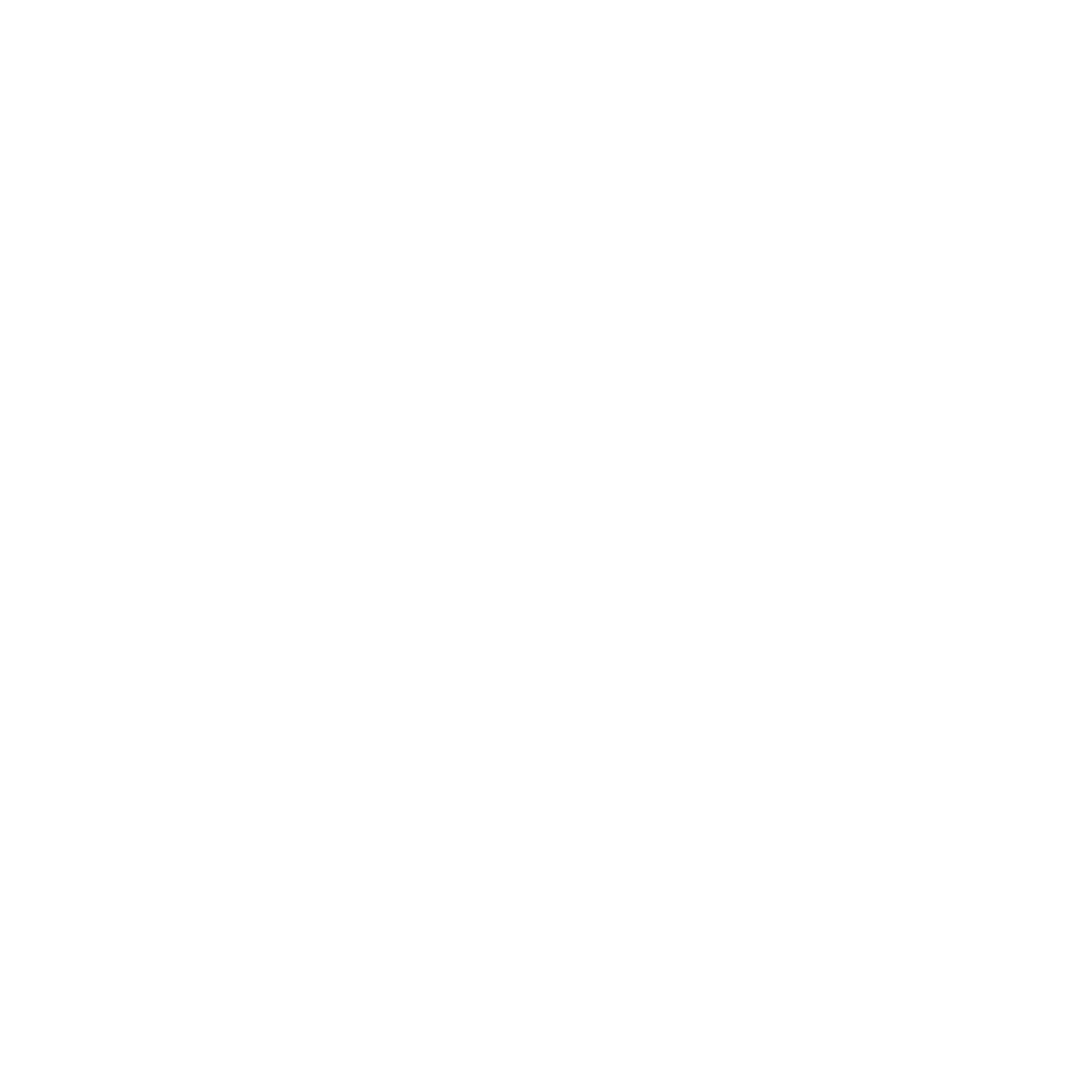 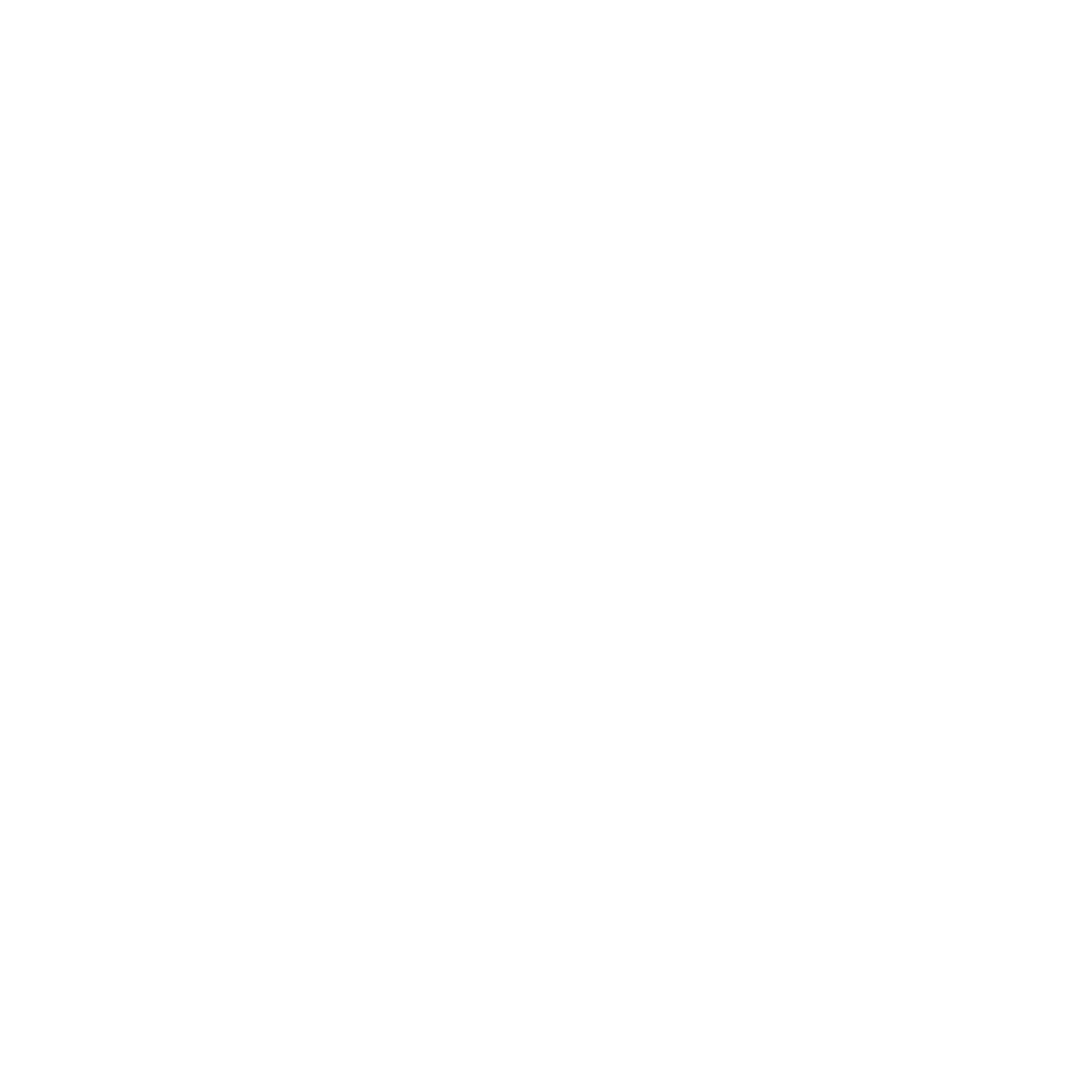 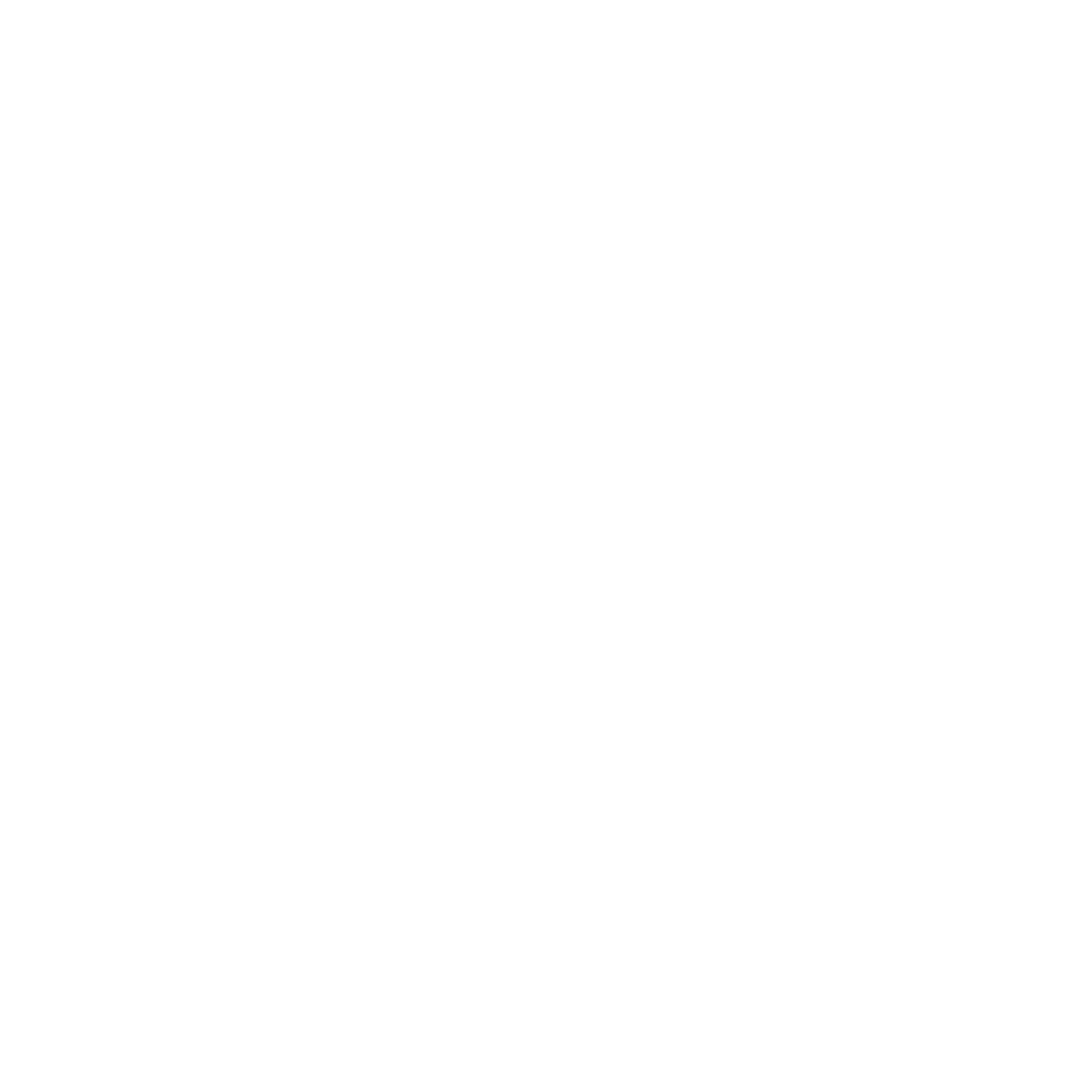 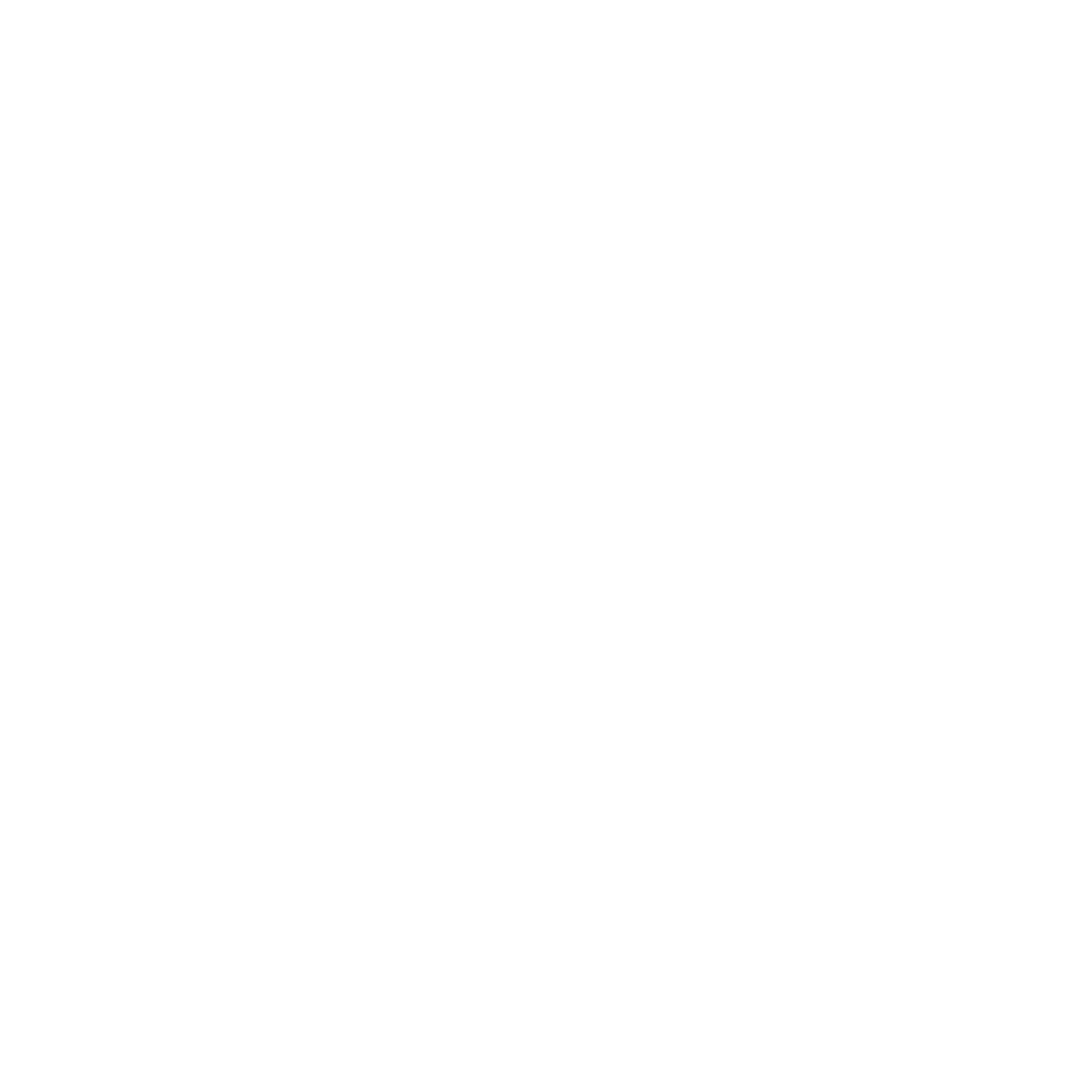 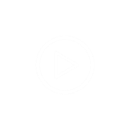 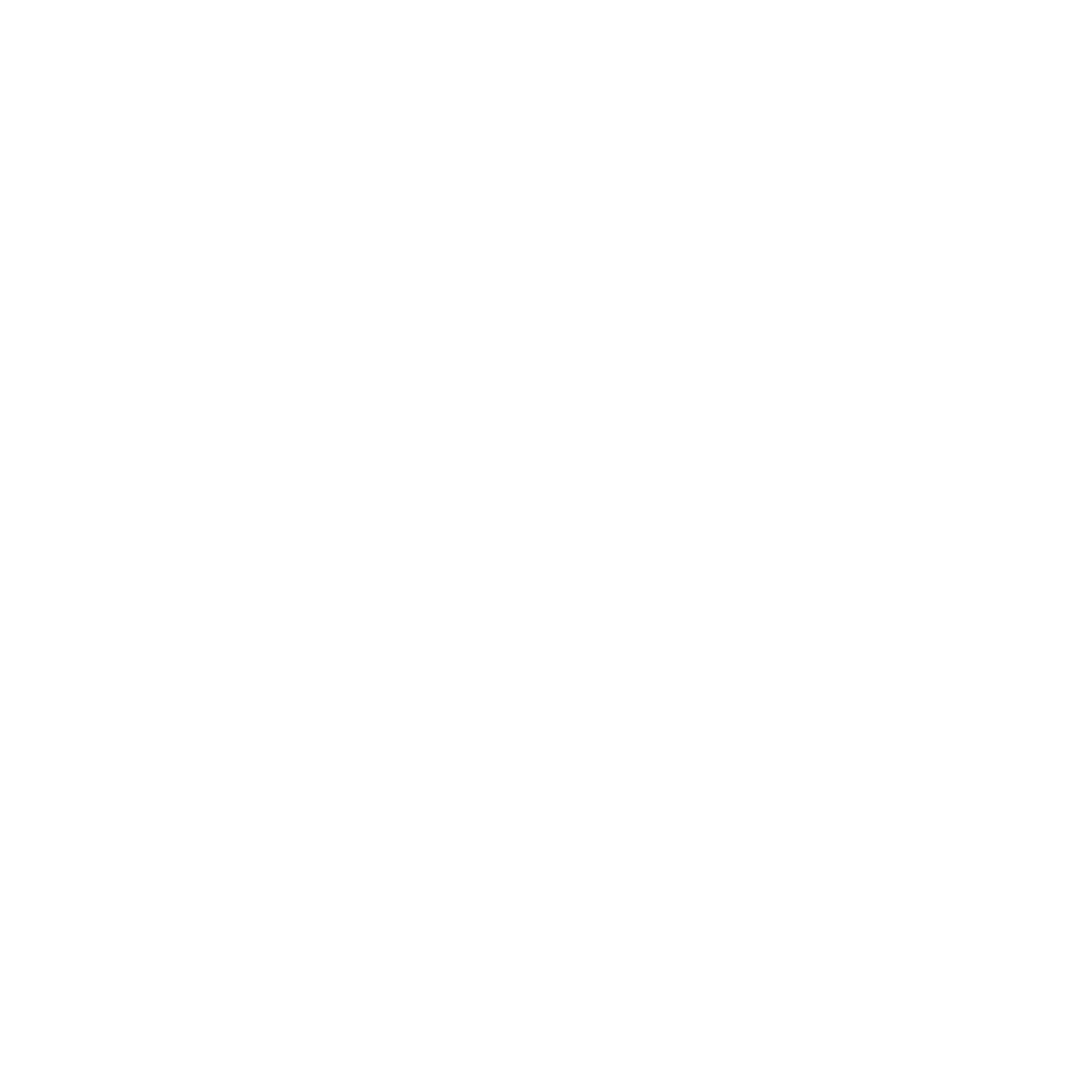 Take Quiz
www.climatecompatiblegrowth.com